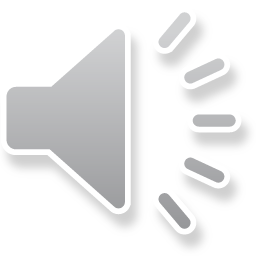 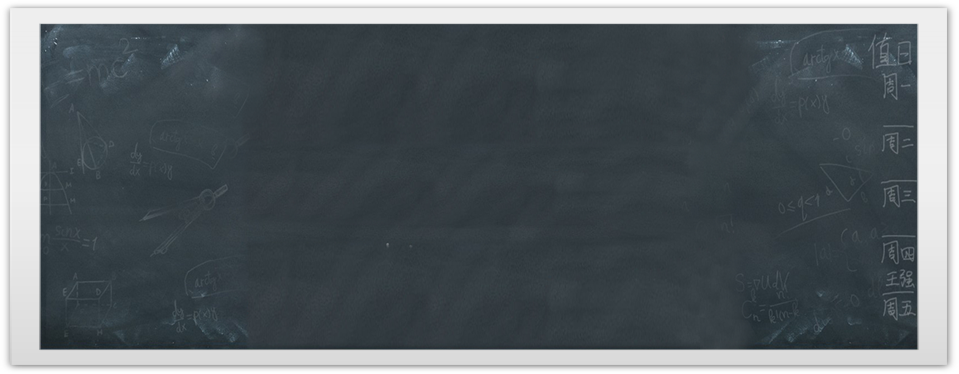 Trường THCS …..
Chào mừng quý thầy cô đến dự giờ thăm lớp!
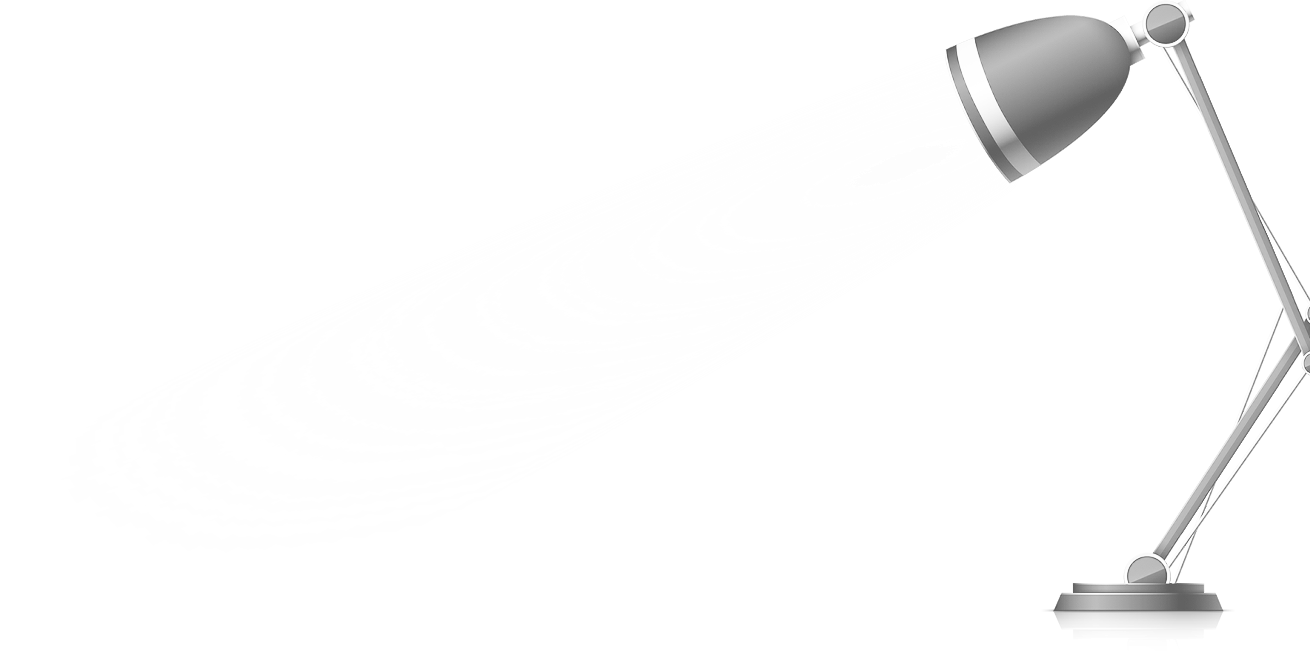 LỚP: 8  		 GV: …………………….
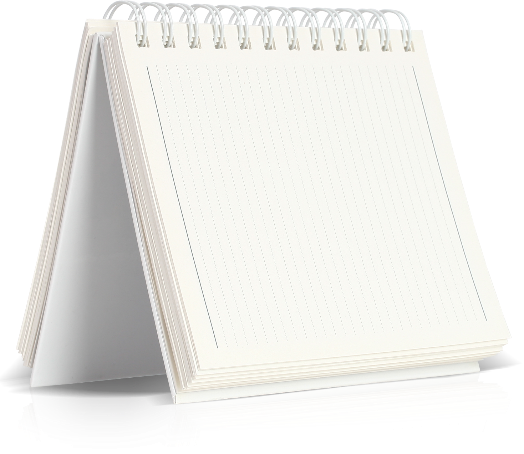 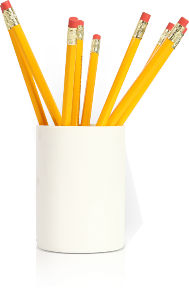 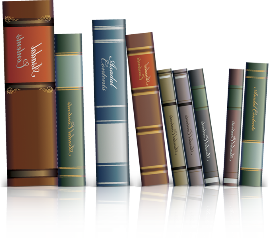 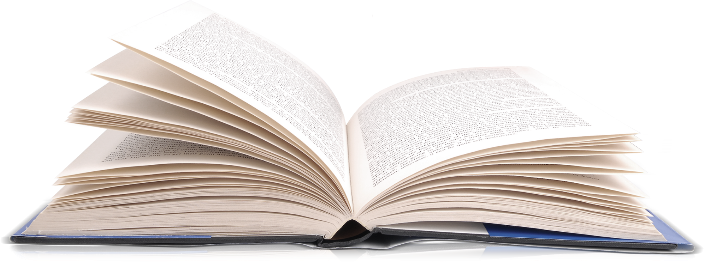 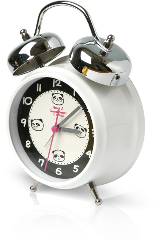 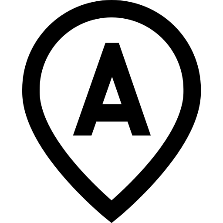 THIẾT BỊ DẠY HỌC VÀ HỌC LIỆU
HỌC SINH
GIÁO VIÊN
 SGK
 Bảng nhóm.
 SGK
 Kế hoạch bài dạy
 Bảng phụ (máy chiếu)
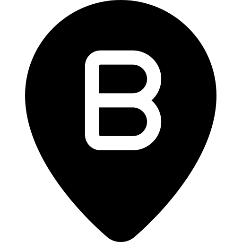 CHÚ THÍCH
HĐ:
NHÓM
HĐ:
CÁ NHÂN
HĐ: 
CẶP ĐÔI
01
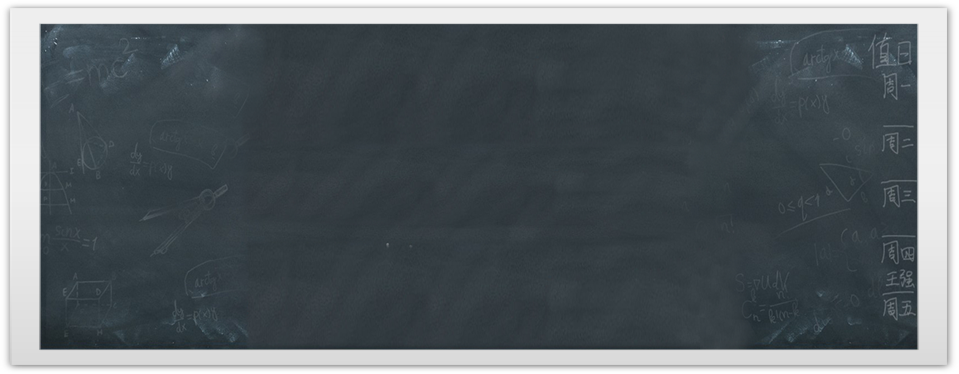 KHỞI ĐỘNG
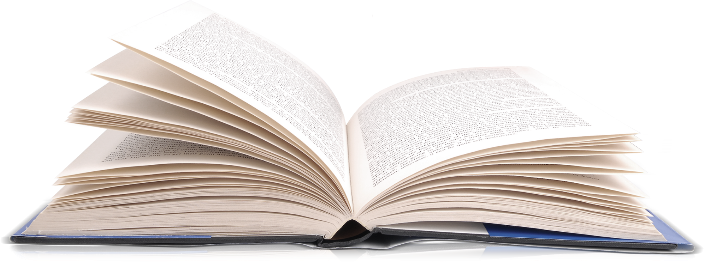 VÒNG QUAY MAY MẮN
LUẬT CHƠI
+ 5 nhóm lần lượt chọn câu hỏi tuỳ ý.
+ Trả lời câu hỏi, nếu sai nhóm khác có thể trả lời bổ sung.
+ Trở lại và quay tính điểm.
+ Thư kí ghi điểm cho các nhóm tương ứng.
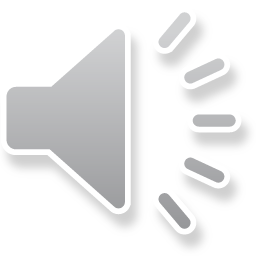 VÒNG QUAY 
MAY MẮN
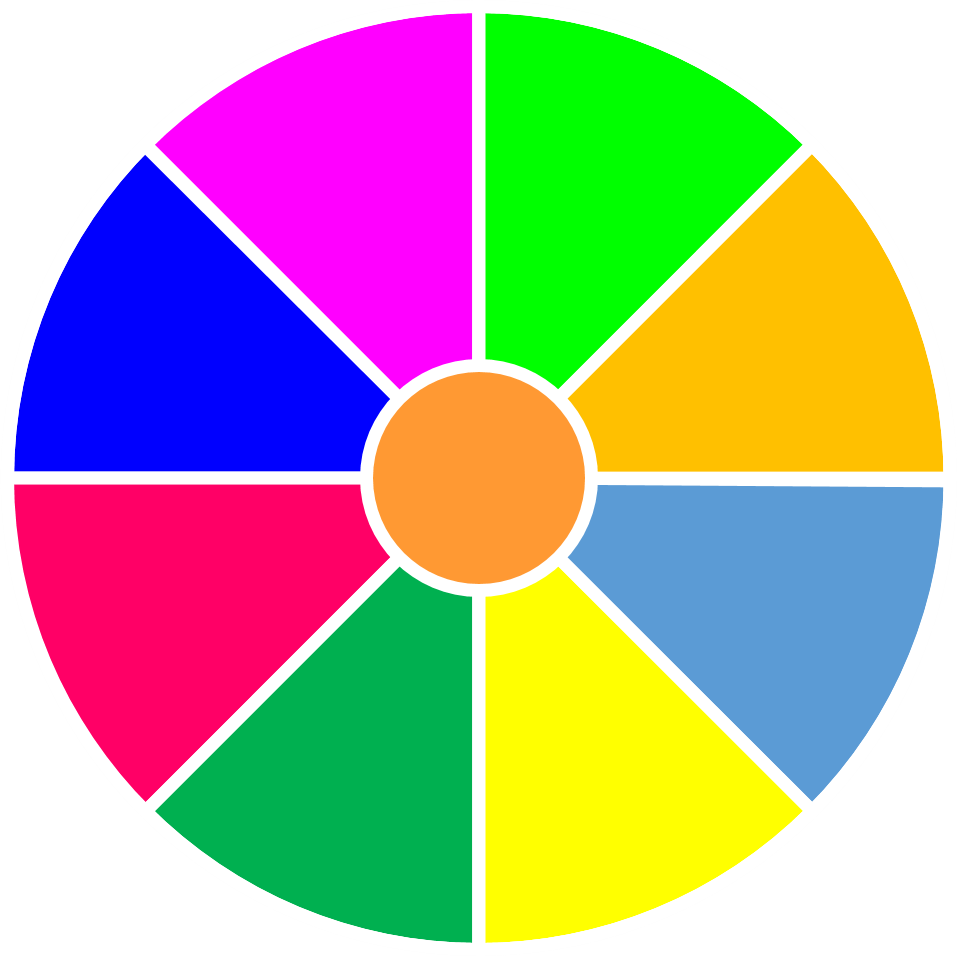 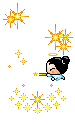 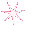 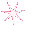 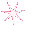 20
30
40
1
2
3
10
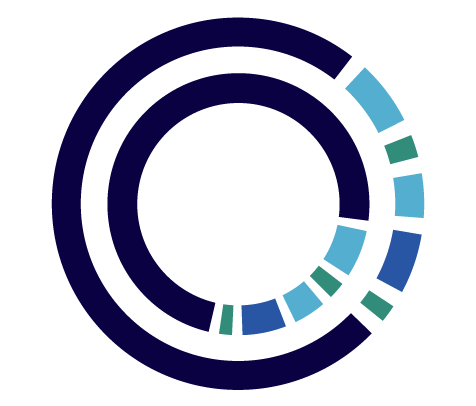 50
80
4
5
6
60
70
7
8
9
QUAY
Câu 1: Một hộp chứa 10 tấm thẻ cùng loại được đánh số từ 3 đến 12. Chọn ra ngẫu nhiên 1 thẻ từ hộp. Hãy liệt kê các kết quả làm cho mỗi biến cố sau xảy ra:
Các kết quả thuận lợi cho biến cố “Số ghi trên thẻ là số nguyên tố” là :
A. 3; 5; 7; 11
B. 2; 3; 5; 7; 11
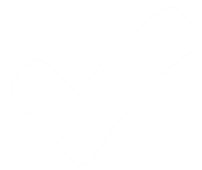 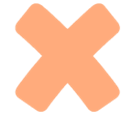 C. 3; 5; 7; 9; 11
D. 2; 3; 5; 7; 9; 11
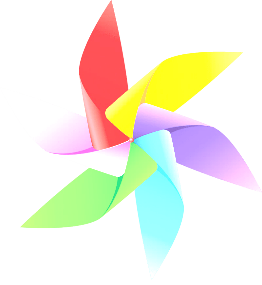 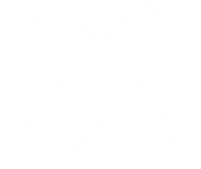 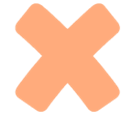 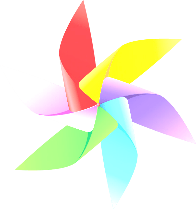 QUAY VỀ
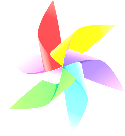 Câu 2: Một hộp chứa 10 tấm thẻ cùng loại được đánh số từ 3 đến 12. Chọn ra ngẫu nhiên 1 thẻ từ hộp. Hãy liệt kê các kết quả làm cho mỗi biến cố sau xảy ra:
Các kết quả thuận lợi cho biến cố “Số ghi trên thẻ là số lẻ” là :
A. 1; 3; 5; 7; 11
B. 3; 5; 7; 9; 11
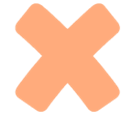 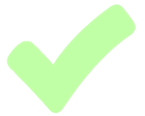 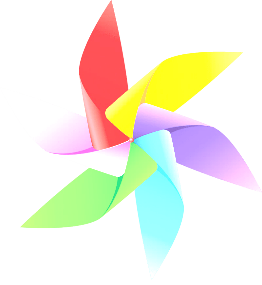 C. 3; 5; 7; 11
D. 1; 3; 5; 7; 9; 11
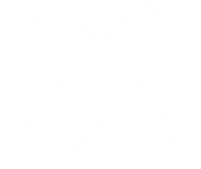 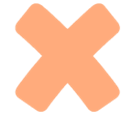 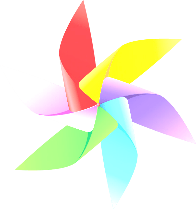 QUAY VỀ
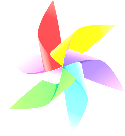 Câu 3: Gieo xúc xắc 30 lần liên tiếp, có 4 lần xuất hiện mặt 6 chấm. Xác suất thực nghiệm của biến cố "Mặt xuất hiện của xúc xắc là mặt 6 chấm“ là :
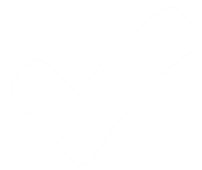 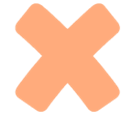 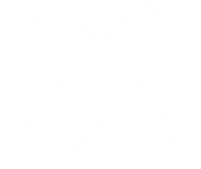 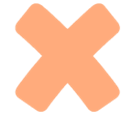 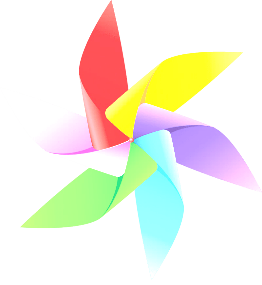 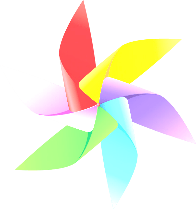 QUAY VỀ
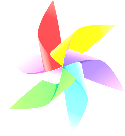 Câu 4: Tung một đồng xu 50 lần liên tiếp, có 27 lần xuất hiện mặt S 23 lần xuất hiện mặt ngửa N. Xác suất thực nghiệm của biến cố “Mặt xuất hiện đồng su là mặt sấp S” là :
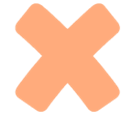 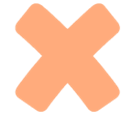 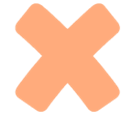 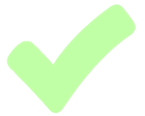 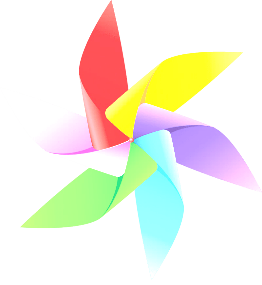 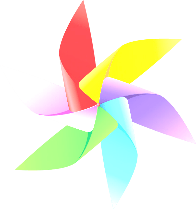 QUAY VỀ
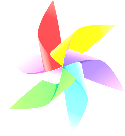 Câu 5: Một hộp đựng 36 tấm thẻ giống nhau được đánh số 1; 2; 3; ...; 36. Bạn Nam rút ngẫu nhiên một tấm thẻ trong hộp. Xác suất của biến cố “Rút được tấm thẻ ghi số chia hết cho 4” là :
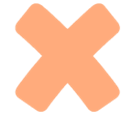 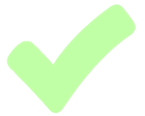 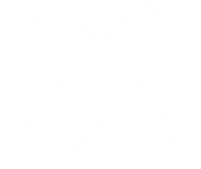 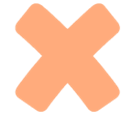 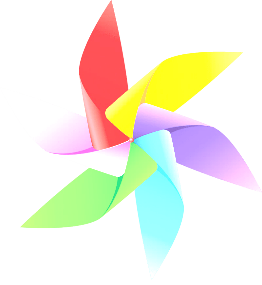 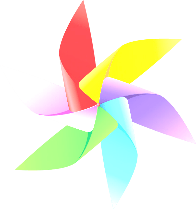 QUAY VỀ
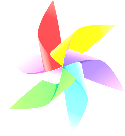 Câu 6: Một hộp có 50 chiếc thẻ cùng loại, mỗi thẻ được ghi một trong các số 1, 2, 3,..., 50; hai thẻ khác nhau thì ghi hai số khác nhau. Rút ngẫu nhiên một thẻ trong hộp. Xác suất của biến cố “Số xuất hiện trên thẻ được rút ra là số có chữ số tận cùng bằng 5” là :
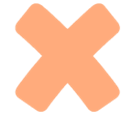 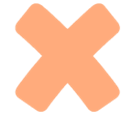 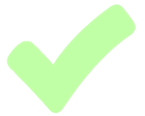 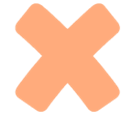 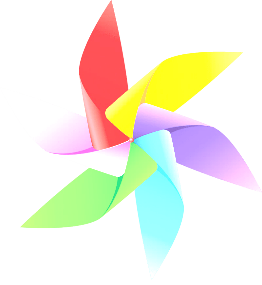 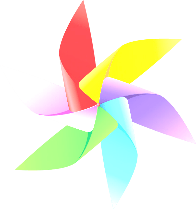 QUAY VỀ
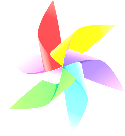 Câu 7: Một hộp có 50 chiếc thẻ cùng loại, mỗi thẻ được ghi một trong các số 1, 2, 3,..., 50; hai thẻ khác nhau thì ghi hai số khác nhau. Rút ngẫu nhiên một thẻ trong hộp. Xác suất của biến cố “Số xuất hiện trên thẻ được rút ra là số có 2 chữ số ” là :
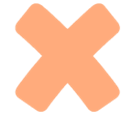 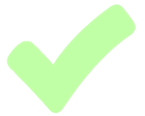 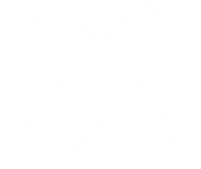 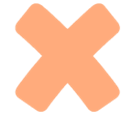 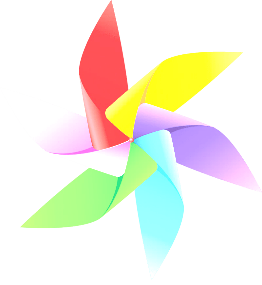 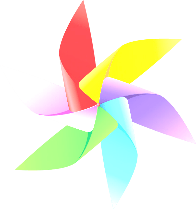 QUAY VỀ
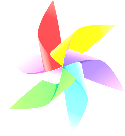 Câu 8: Một túi đựng các quả cầu giống hệt nhau, chỉ khác màu, trong đó có 26 quả màu đỏ, 62 quả màu tím, 8 quả màu vàng, 9 quả màu trắng. Lấy ngẫu nhiên 1 quả trong túi. Xác suất để lấy được quả cầu màu tím là:
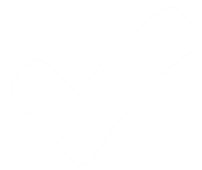 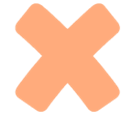 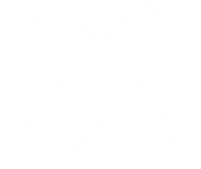 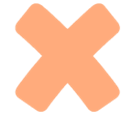 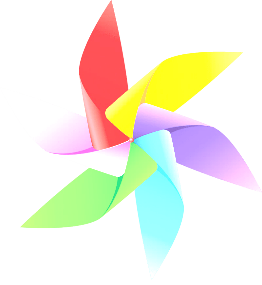 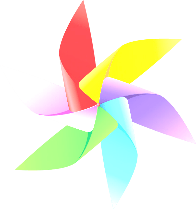 QUAY VỀ
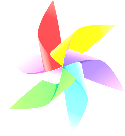 Câu 9: Một túi đựng các quả cầu giống hệt nhau, chỉ khác màu, trong đó có 26 quả màu đỏ, 62 quả màu tím, 8 quả màu vàng, 9 quả màu trắng. Lấy ngẫu nhiên 1 quả trong túi. Xác suất để lấy được quả cầu màu trắng là:
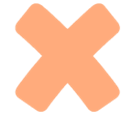 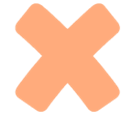 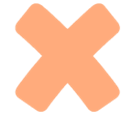 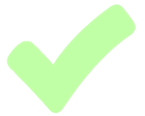 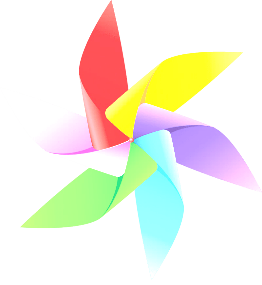 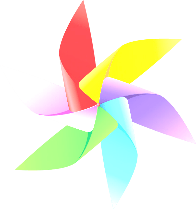 QUAY VỀ
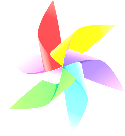 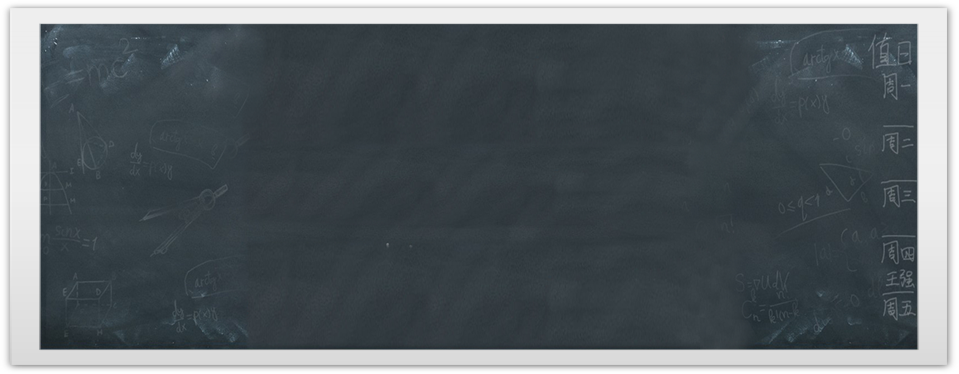 ÔN TẬP GIỮA HỌC KÌ 2
(Tiết 2)
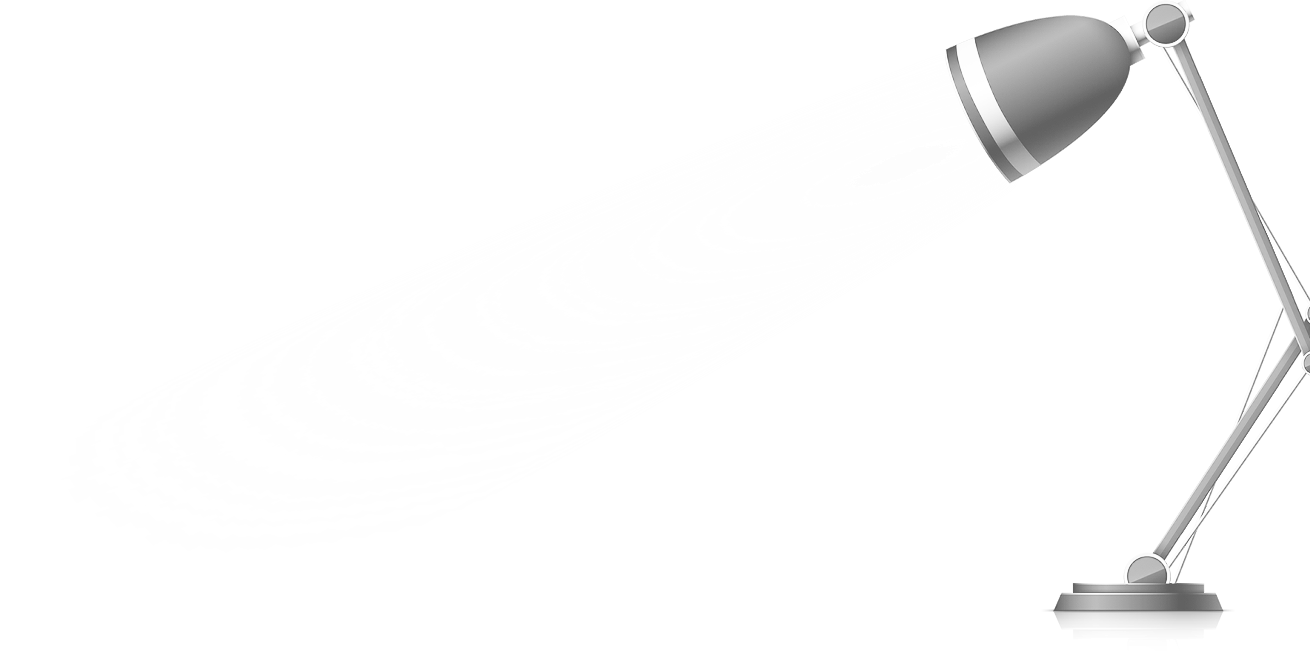 LỚP：8  		 GV: ……………………
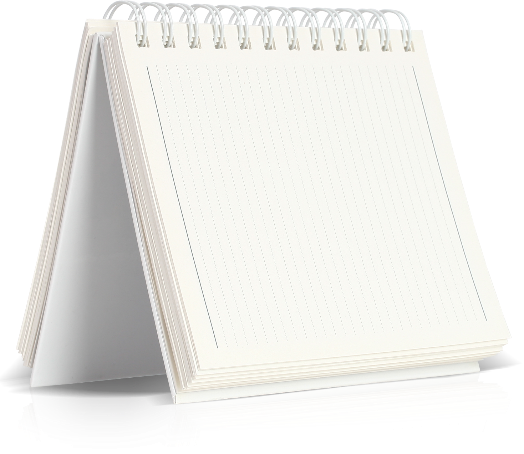 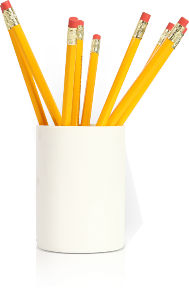 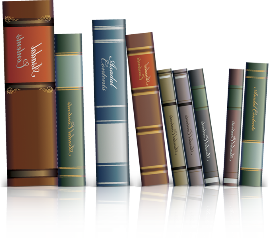 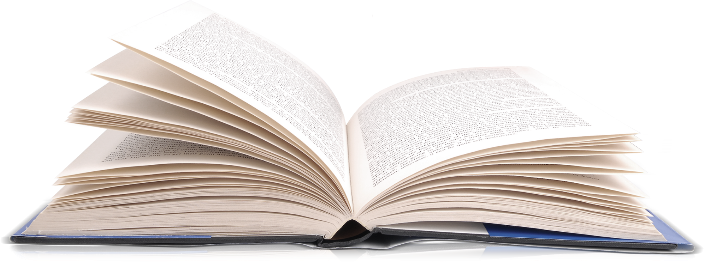 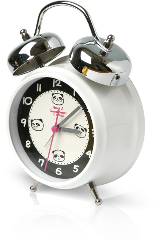 02
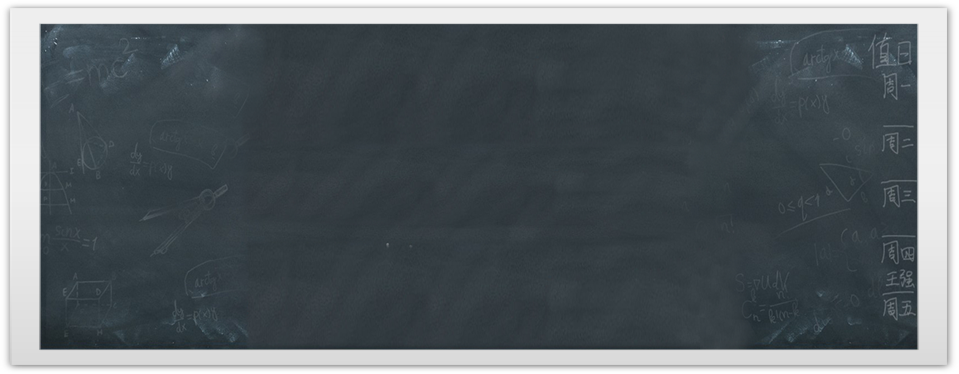 HÌNH THÀNH KIẾN THỨC
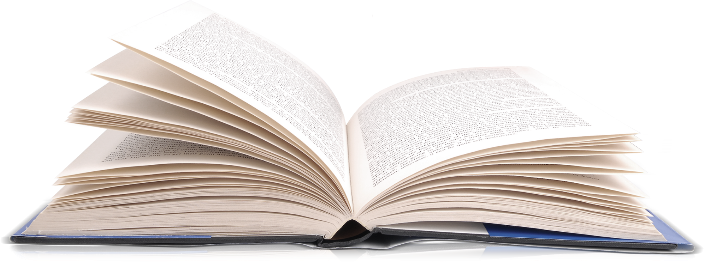 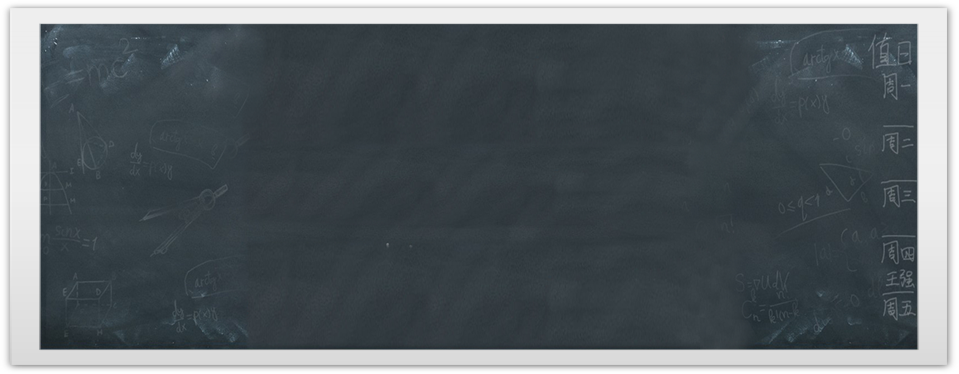 I
II
XÁC SUẤT CỦA BIẾN CỐ NGẪU NHIÊN 
TRONG MỘT SỐ TRÒ CHƠI ĐƠN GIẢN
ÔN TẬP GIỮA HỌC KÌ 2
(Tiết 2)
XÁC SUẤT THỰC NGHIỆM CỦA MỘT BIẾN CỐ
TRONG 1 MỘT SỐ TRÒ CHƠI ĐƠN GIẢN
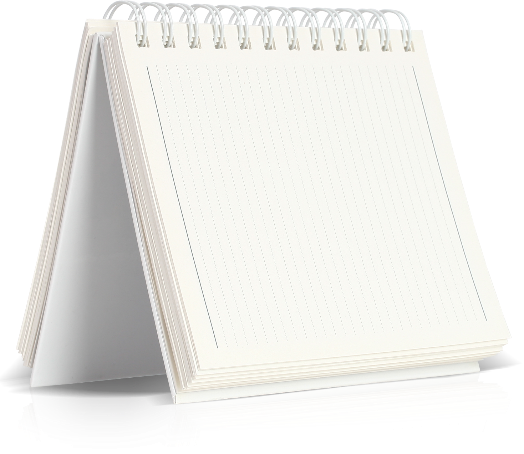 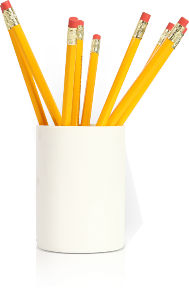 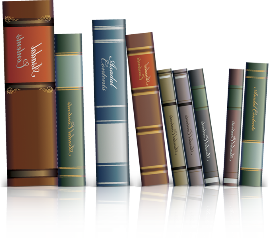 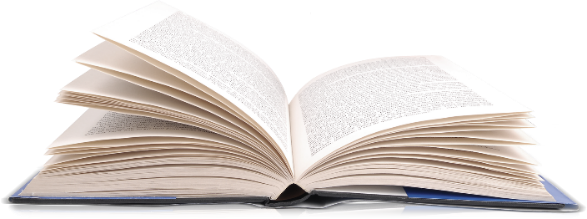 03
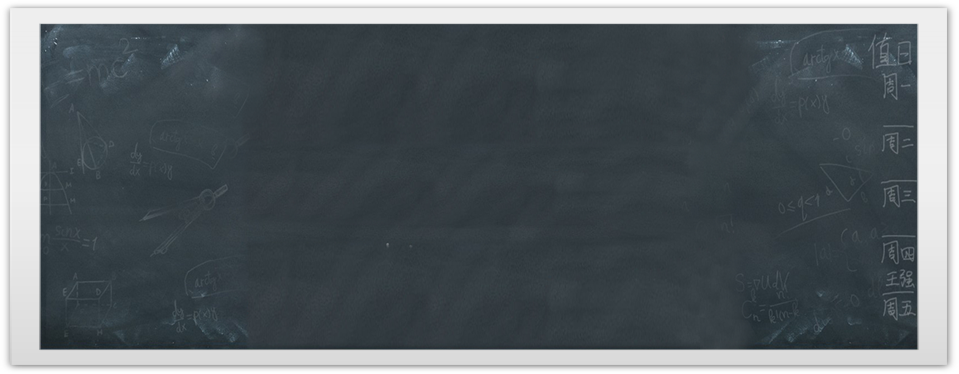 LUYỆN TẬP
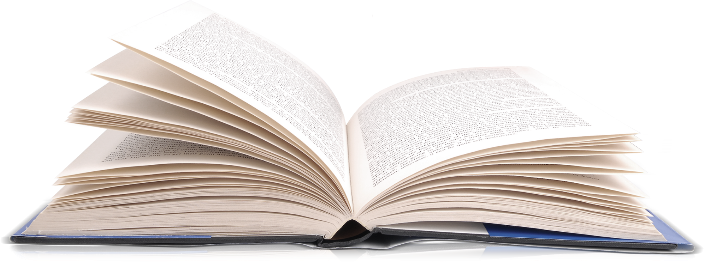 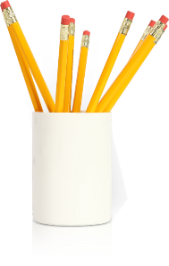 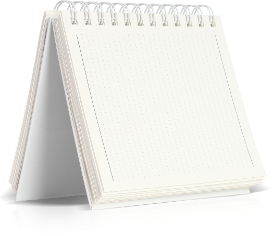 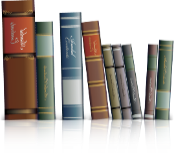 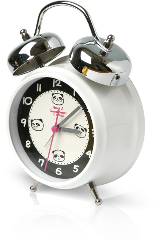 Bài tập 1
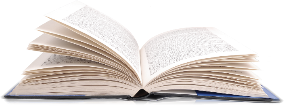 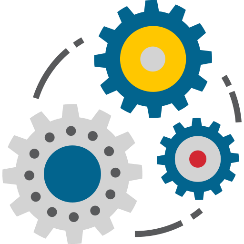 Một hộp đựng 18 viên bi cùng khối lượng và kích thước, với 2 màu đỏ và vàng, trong đó số viên bi màu vàng gấp đôi số viên bi màu đỏ. Bình lấy ngẫu nhiên 1 viên bi từ trong hộp. Tính xác suất để Bình lấy được viên bi màu vàng?
Giải
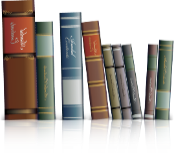 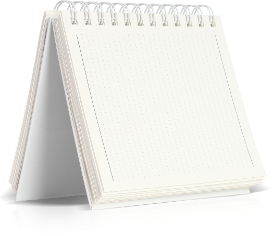 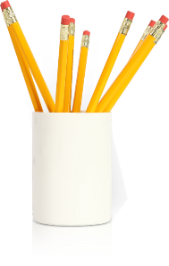 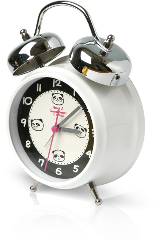 Bài tập 2
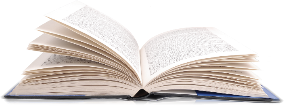 Một nhà máy sản xuất linh kiện điện tử, kiểm tra chất lượng của 100 sản phẩm. Kết quả được ghi trong bảng sau:


a) Chọn ngẫu nhiên một sản phẩm của nhà máy. Hãy tính xác suất thực nghiệm của các biến cố sau:
    A: “Sản phẩm không có lỗi”;
    B: “Sản phẩm có đúng 1 lỗi”;
b) Nếu kiểm tra 120 sản phẩm khác, hãy dự đoán có bao nhiêu sản phẩm không có lỗi.
Giải
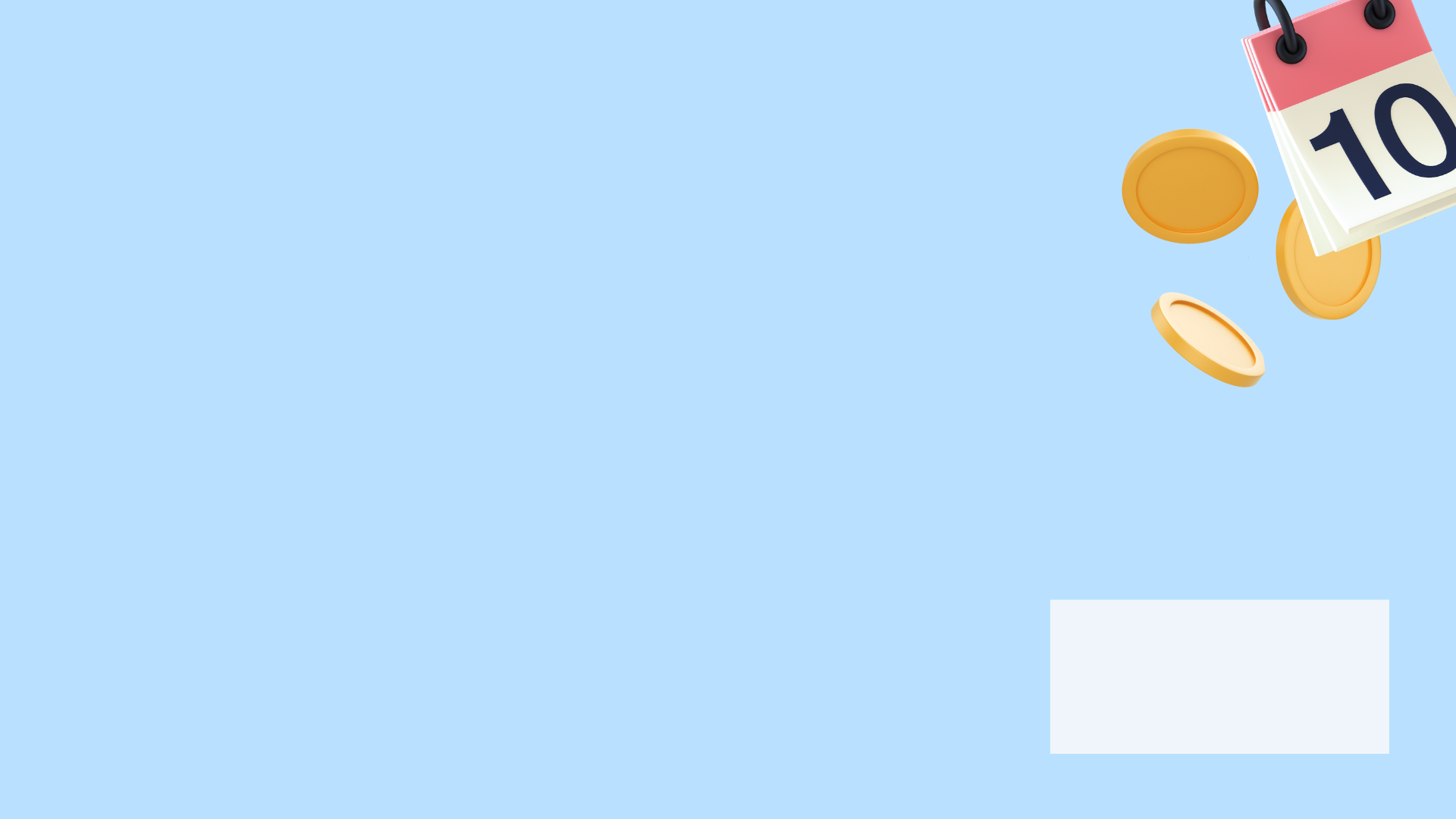 Bài tập 3: Tỉ lệ nữ của 1 câu lạc bộ nghệ thuật là 60%. Tổng số thành viên của câu lạc bộ là 25 người.
a) Gặp ngẫu nhiên 1 thành viên của câu lạc bộ, tính xác suất thành viên đó là nữ.
b) Em có nhận xét gì về tỉ lệ thành viên nữ và xác suất trên?
Giải
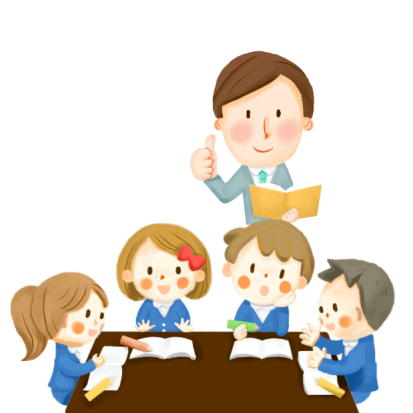 04
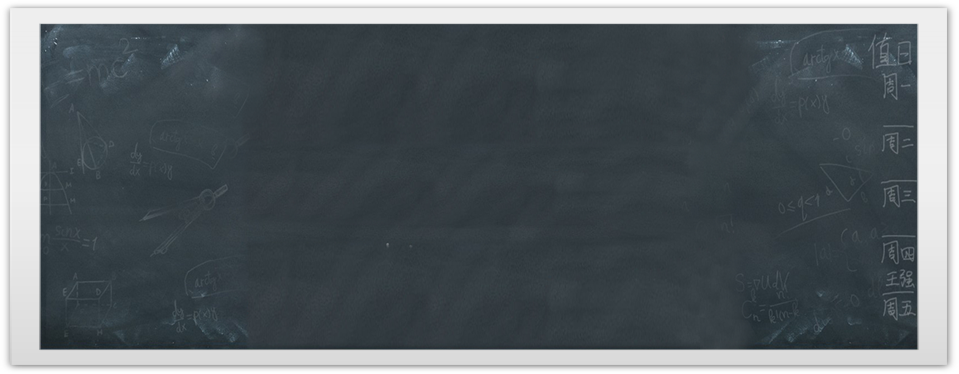 VẬN DỤNG
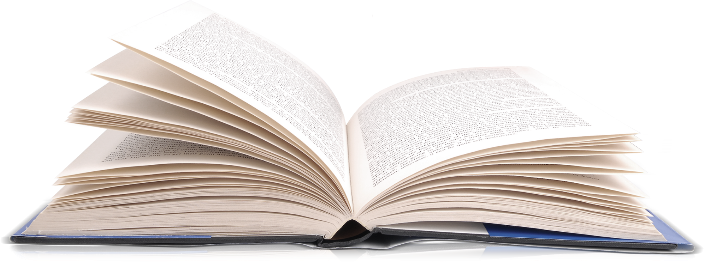 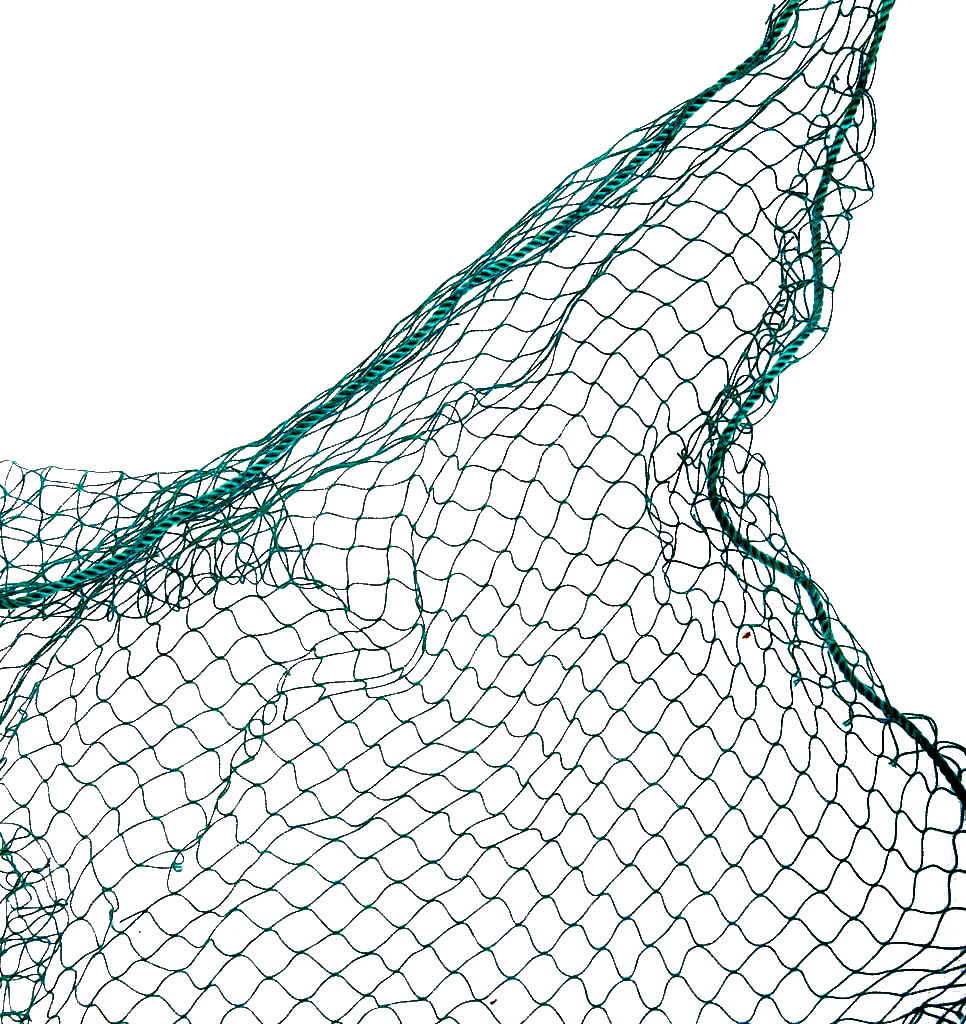 VẬN DỤNG
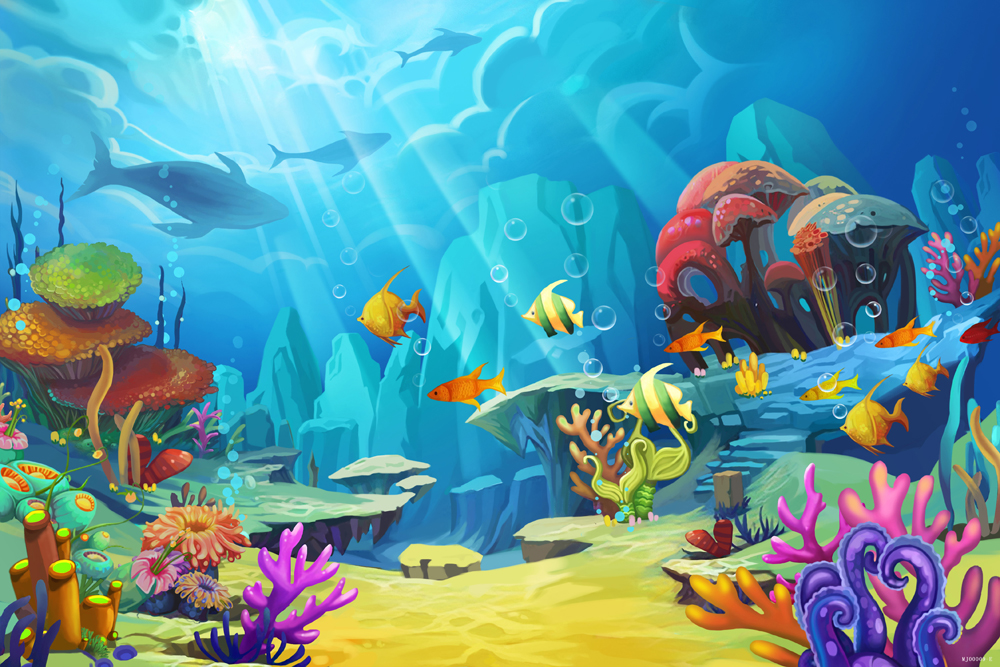 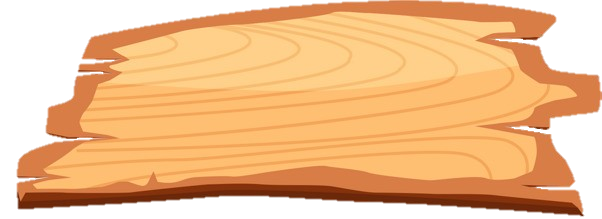 GIẢI CỨU
ĐẠI DƯƠNG
LUẬT CHƠI
+ Có tất cả 5 câu hỏi, gọi học sinh ứng với 5 nhóm lần lượt trả lời các câu hỏi. Mỗi câu hỏi có 10 giây để suy nghĩ và trả lời.
+ Nếu nhóm nào trả lời đúng thì sẽ giải cứu được sinh vật đại dương tương ứng được 10 điểm, thư kí cộng vào điểm tổng của nhóm.
+ Nếu học sinh trả lời sai thì các sinh vật tương ứng chưa được giải cứu
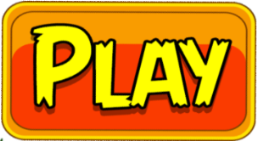 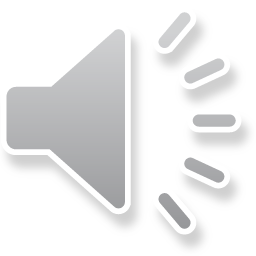 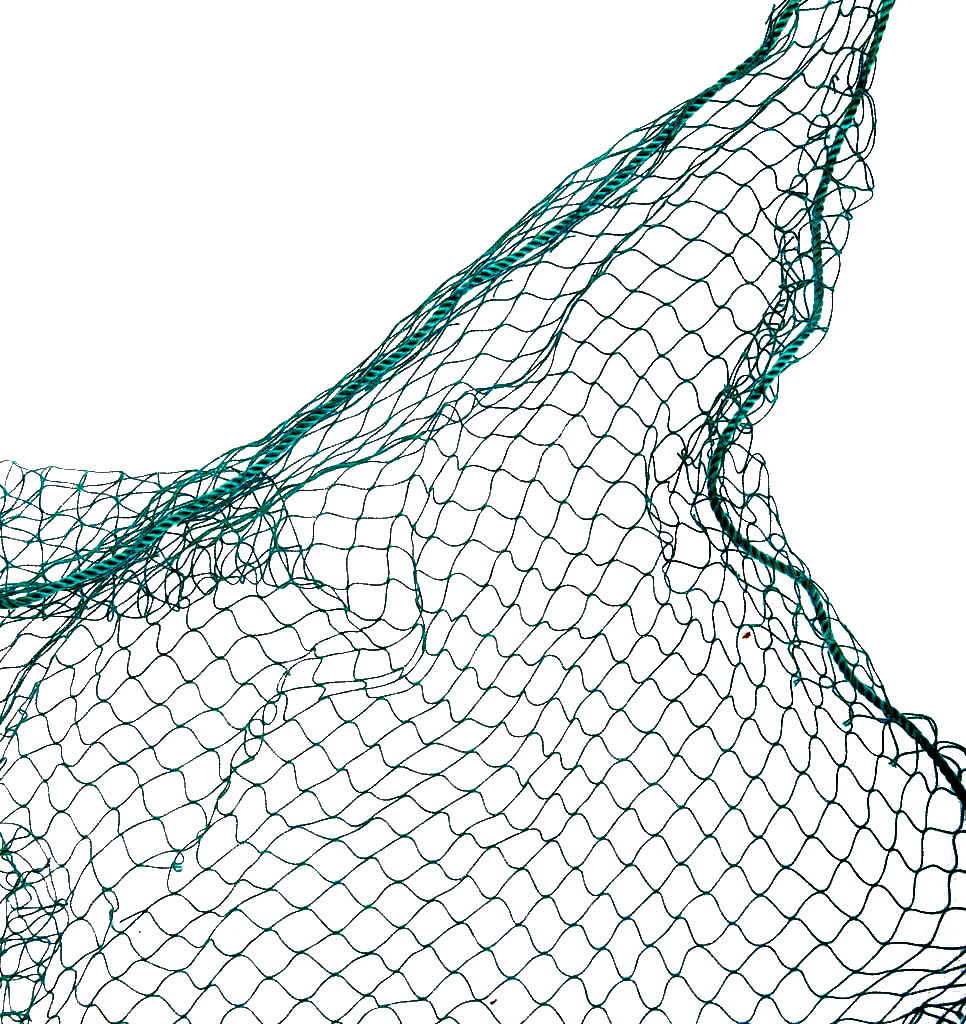 Hết Giờ
START
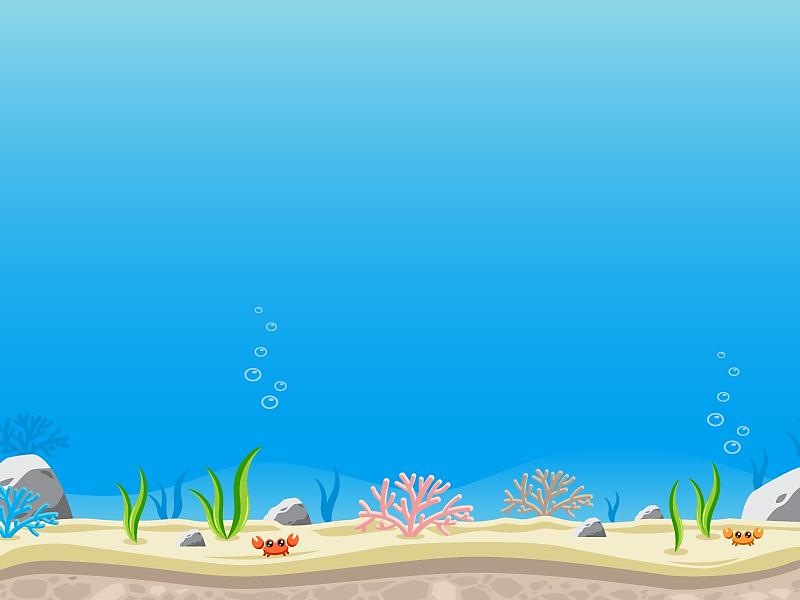 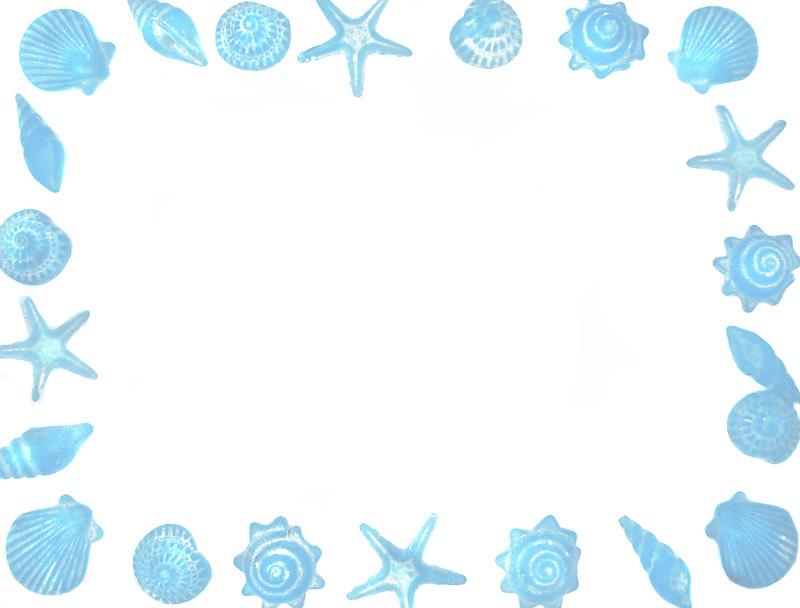 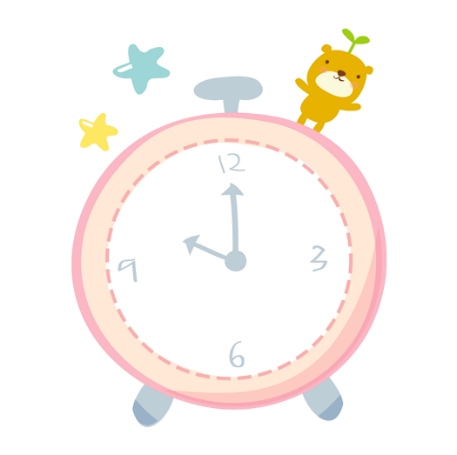 Câu 1: Gieo một con xúc sắc cân đối và đồng chất. Gọi A là biến cố gieo được mặt có số chấm chia hết cho 3. Xác suất của biến cố A là :
12
3
9
6
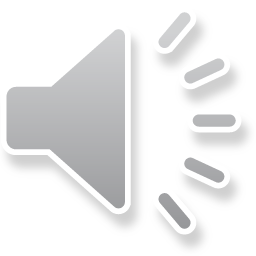 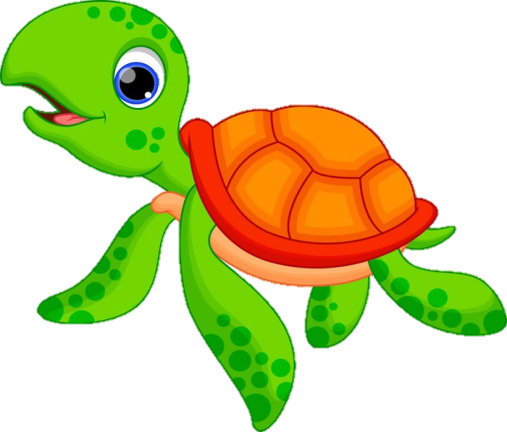 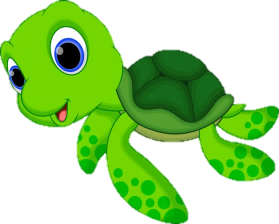 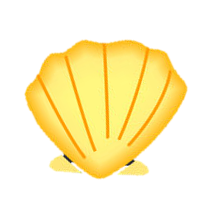 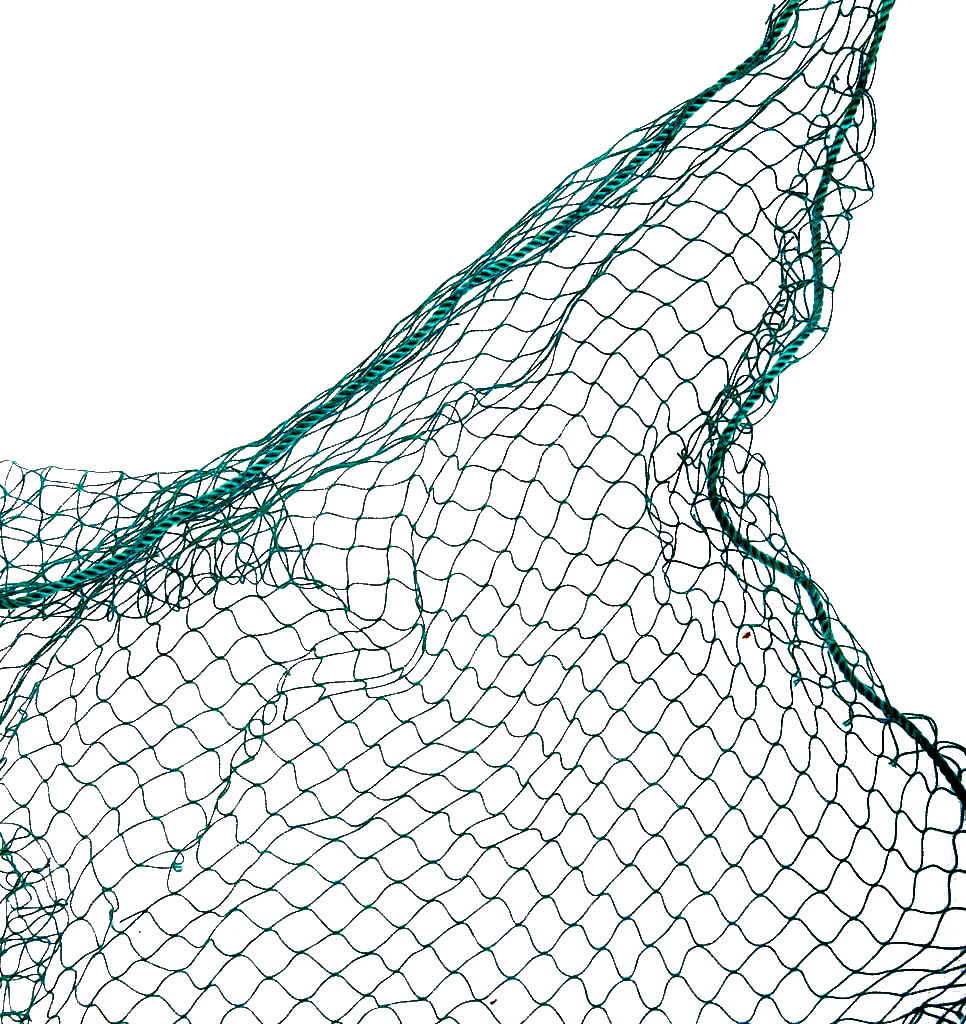 Hết Giờ
START
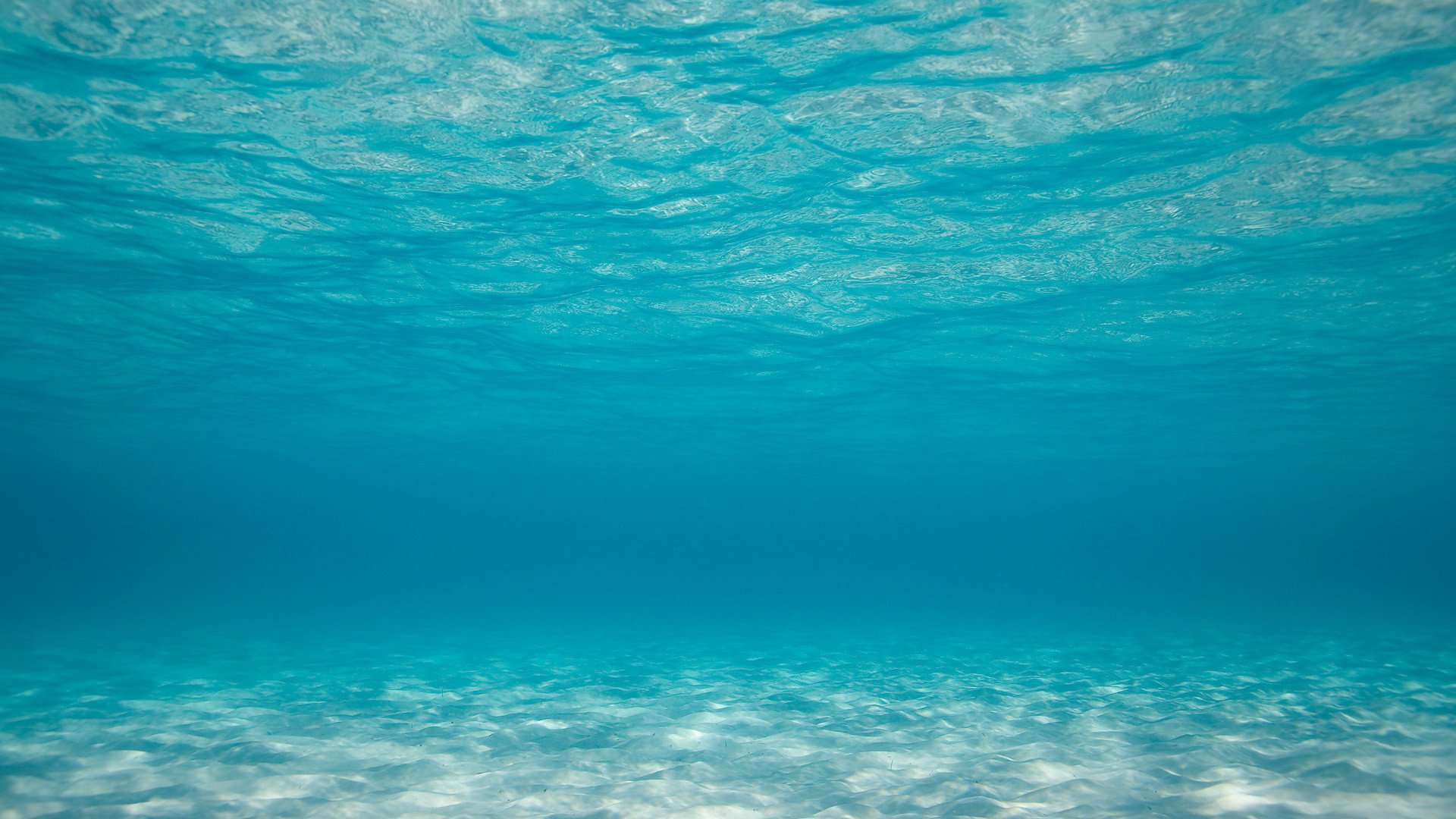 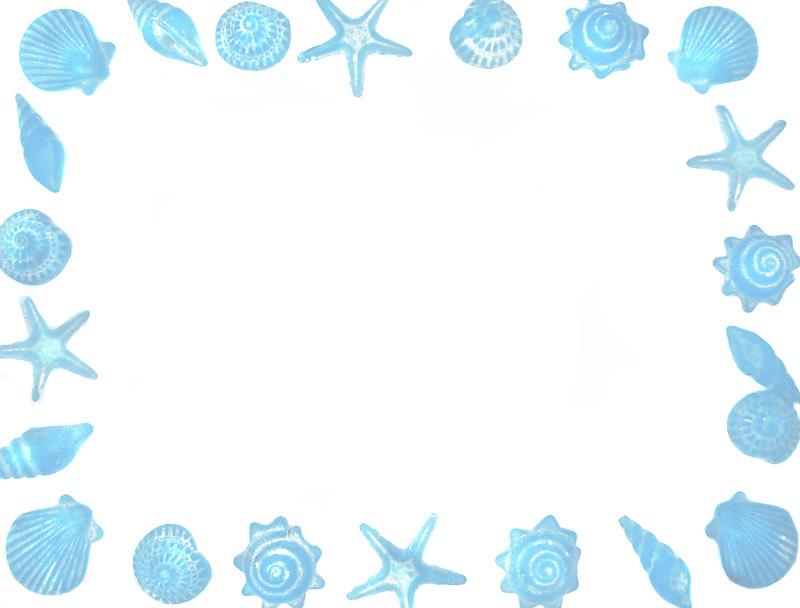 Câu 2: Một hộp chứa 3 viên bi xanh, 4 viên bi đỏ và 5 viên bi vàng có cùng kích thức và khối lượng. Lấy ngẫu nhiên ra 1 viên bi từ hộp. Tính xác suất viên bi lấy ra không có màu đỏ?
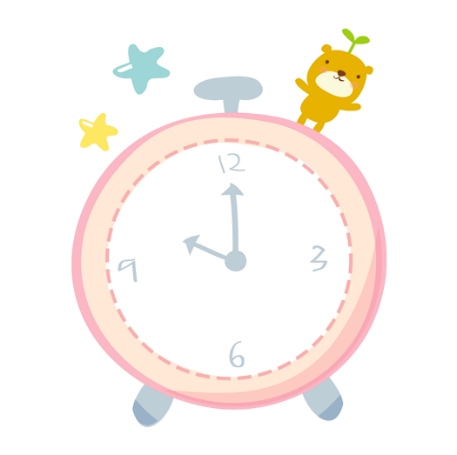 12
3
9
6
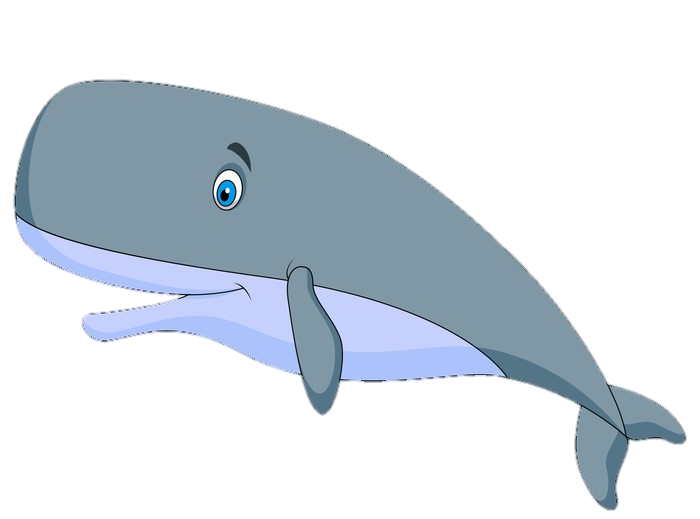 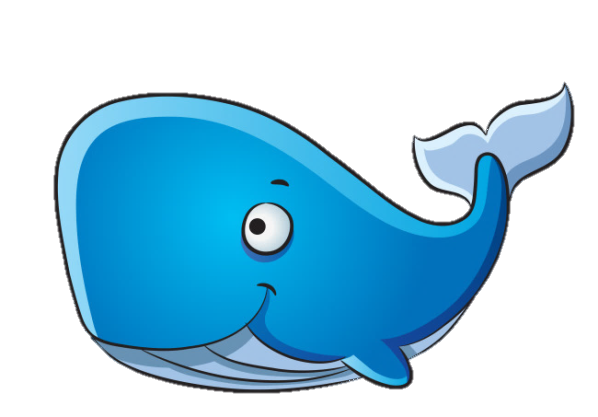 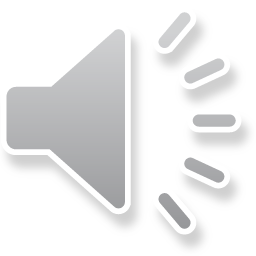 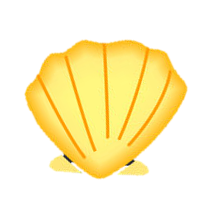 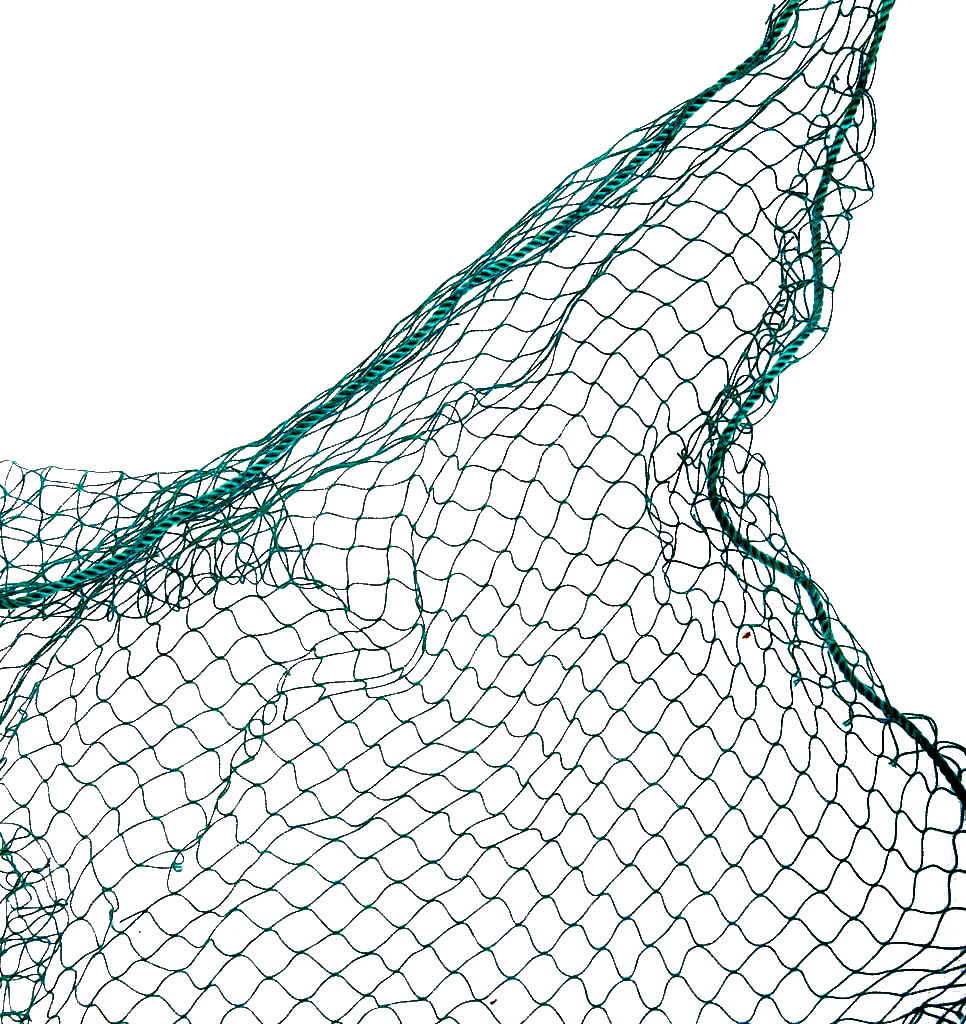 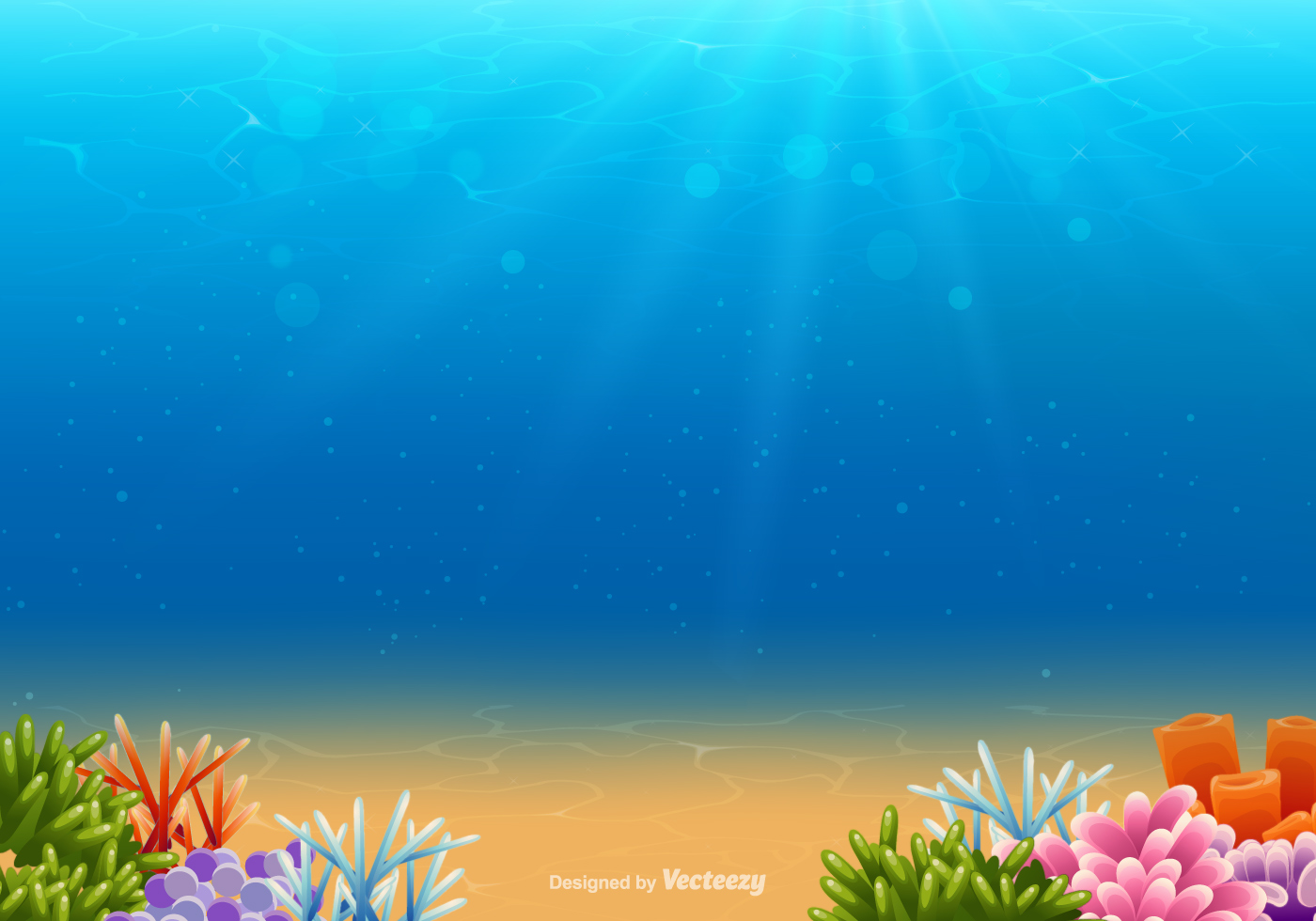 Hết Giờ
START
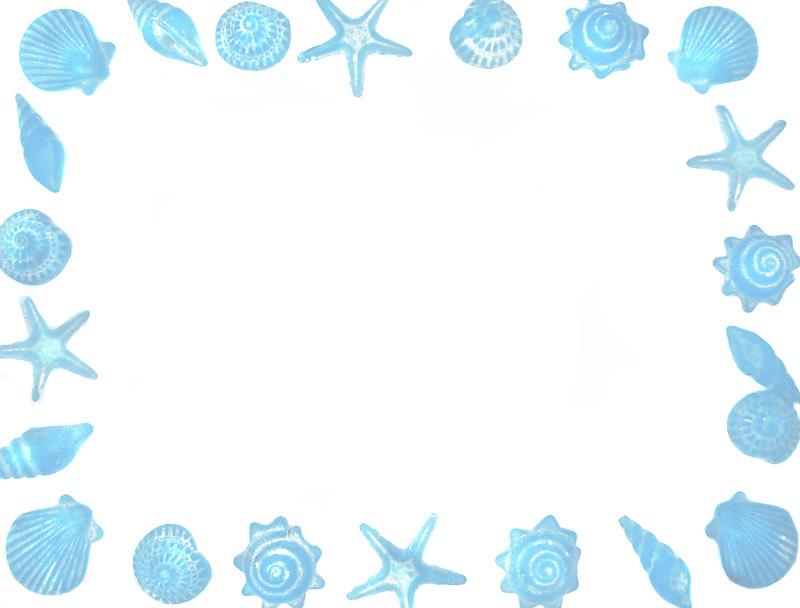 Câu 3: Trong trò chơi vòng quay số mô tả một đĩa tròn bằng bìa cứng được chia làm tám phần bằng nhau và ghi các số 1, 2, 3, 4, 5, 6, 7, 8, chiếc kim được gắn cố định vào trụcquay ở tâm của đĩa. Quay đĩa tròn một lần. Xác suất của biến cố "Mũi tên chỉ vào hình quạt ghi số chẵn".
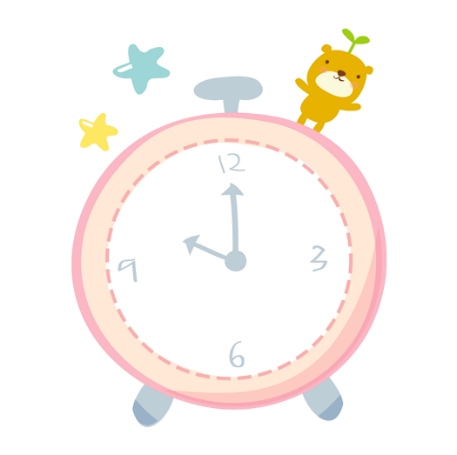 12
3
9
6
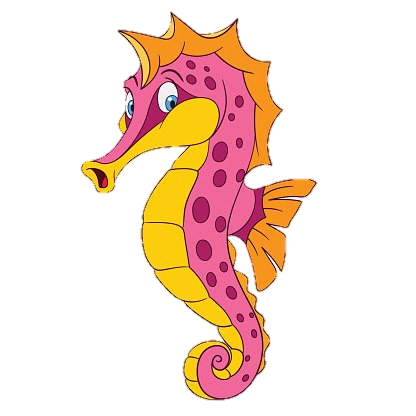 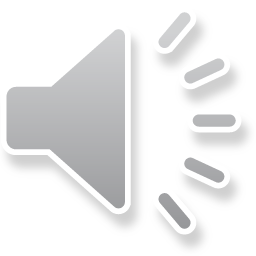 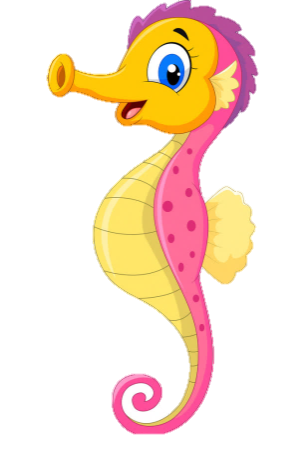 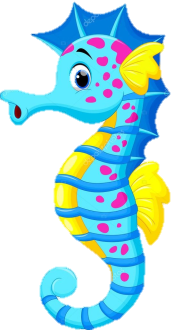 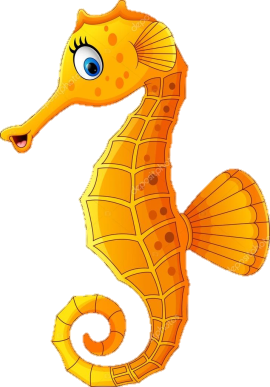 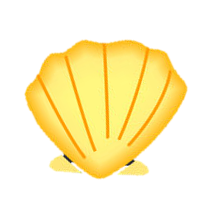 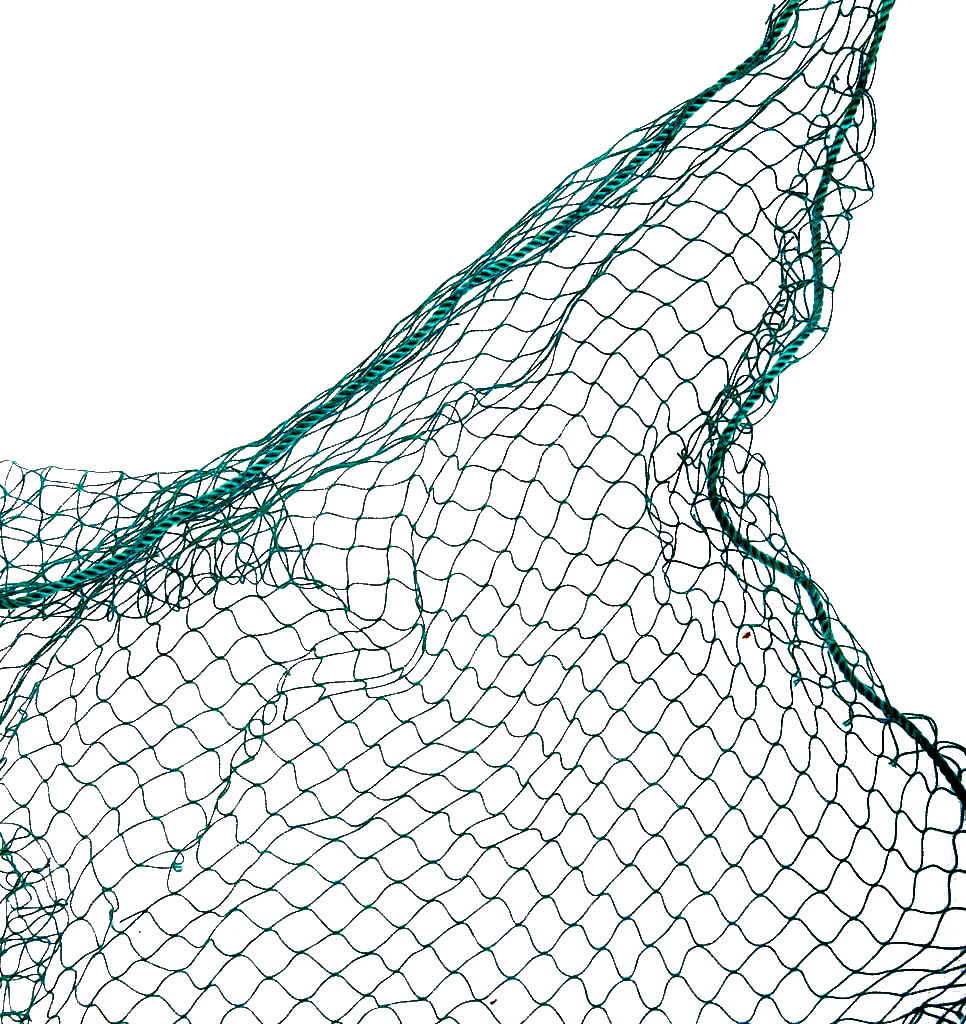 Hết Giờ
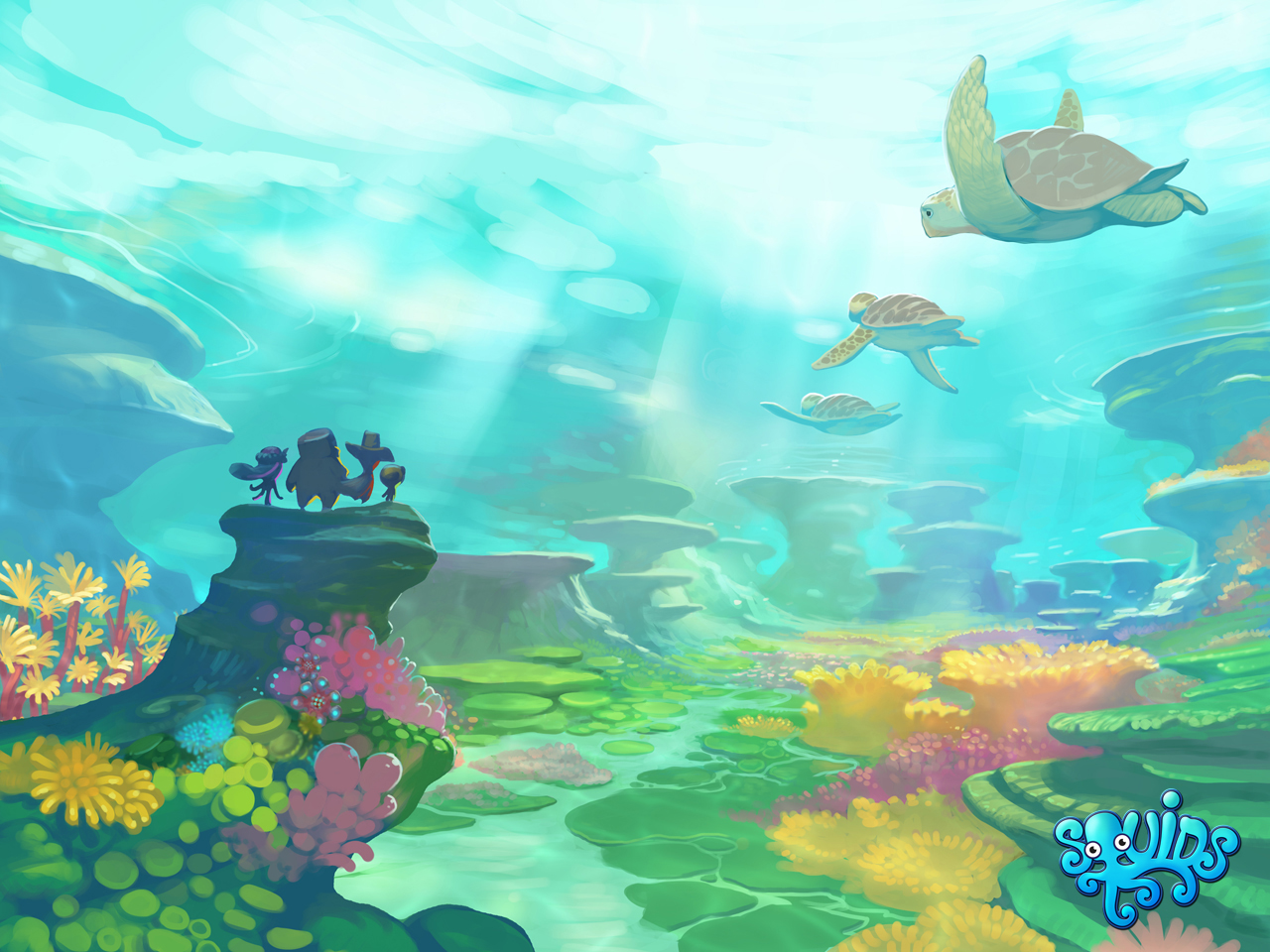 START
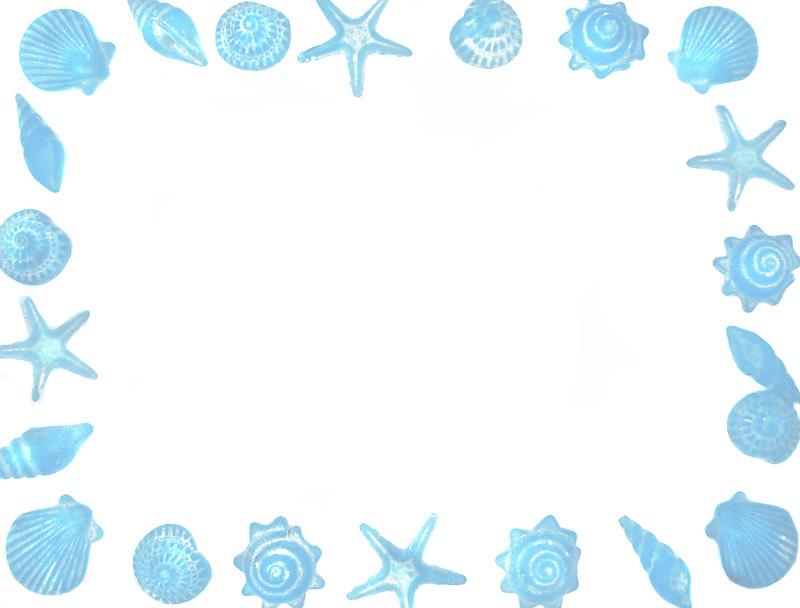 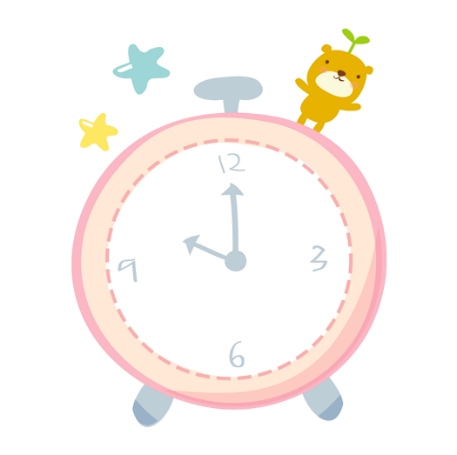 Câu 4: Xác suất của biến cố “Số tự nhiên được viết ra có 2 chữ số là bội của 9” là :
12
3
9
6
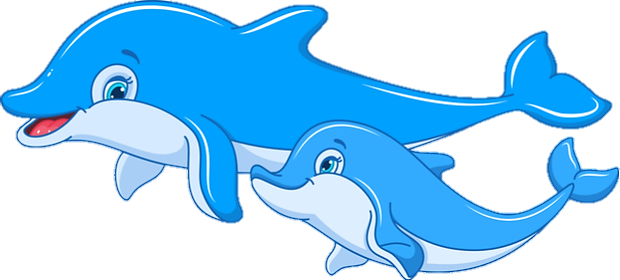 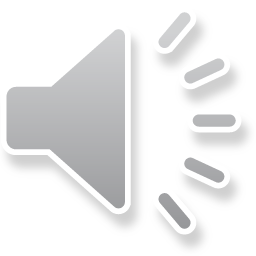 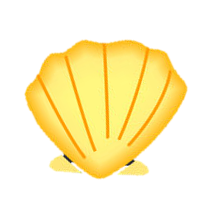 Hết Giờ
START
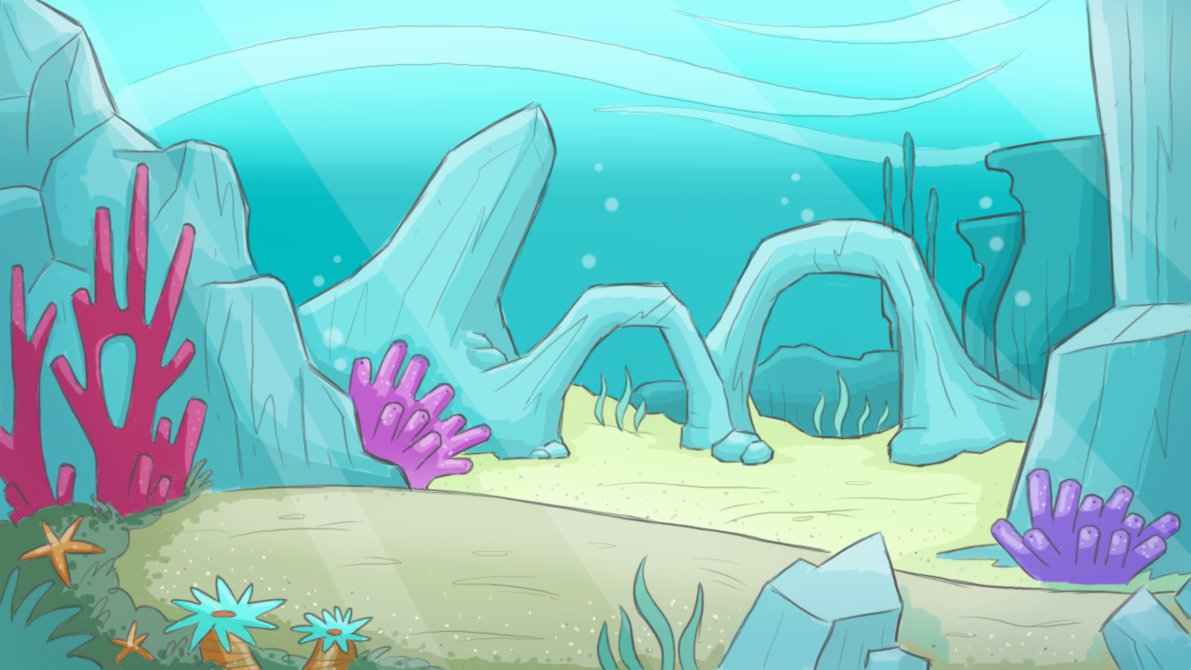 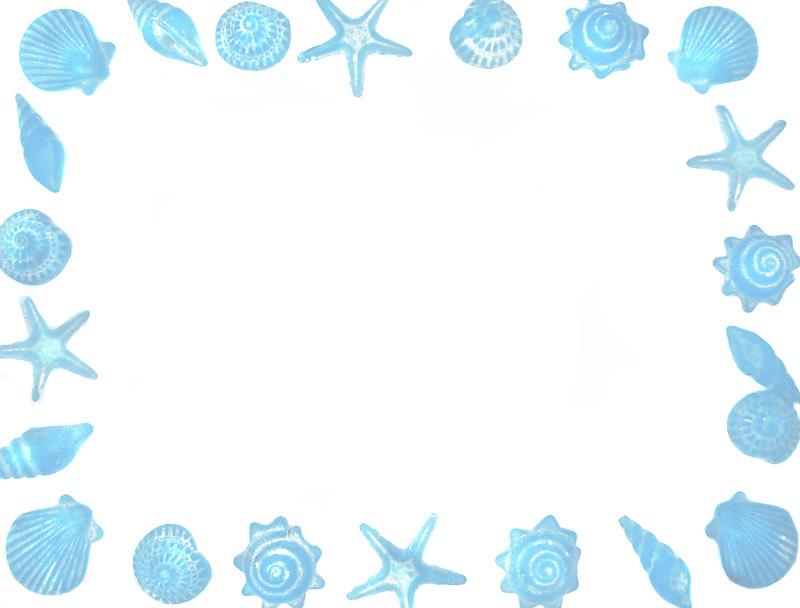 Câu 5: Tung một đồng xu 30 lần liên tiếp, có 17 lần xuất hiện mặt N, 13 lần xuất hiện mặt sấp S . Xác suất thực nghiệm của biến cố: "Mặt xuất hiện đồng xu là mặt N"  là:
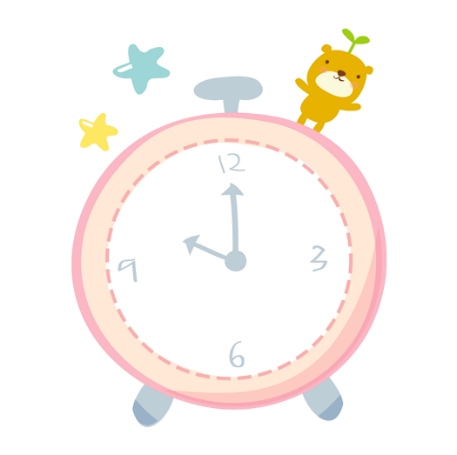 12
3
9
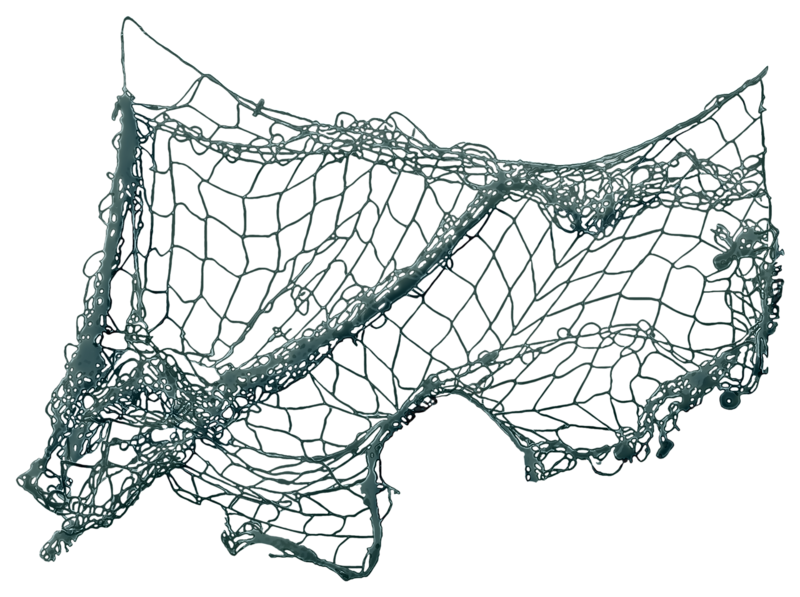 6
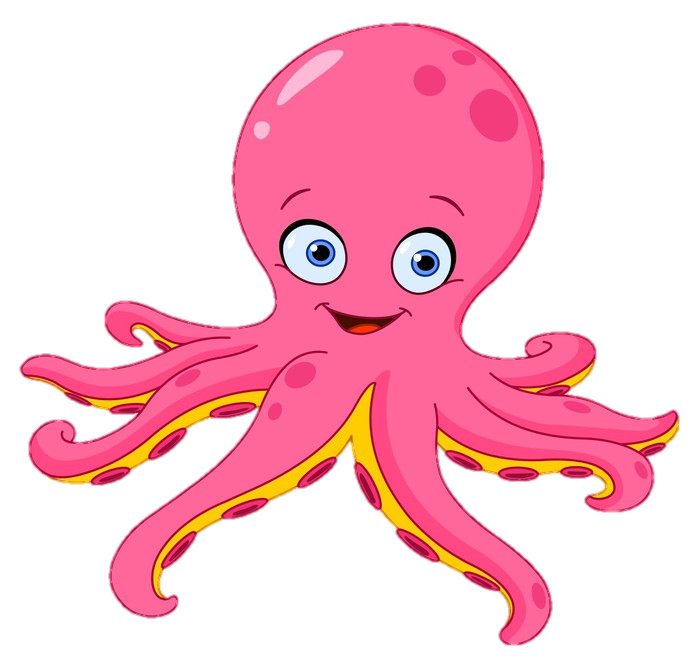 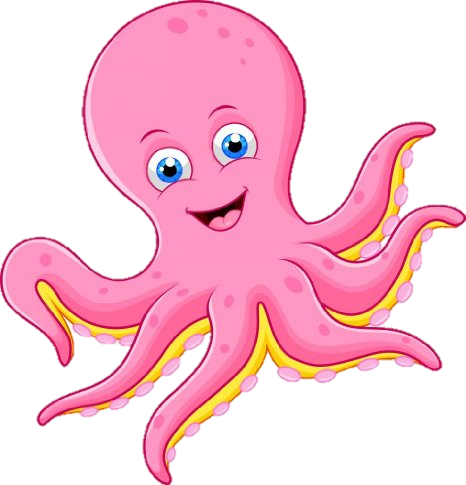 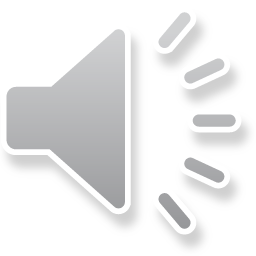 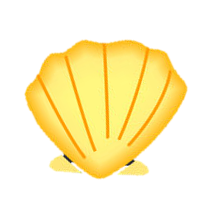 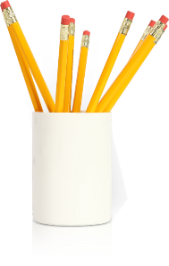 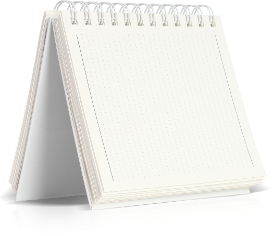 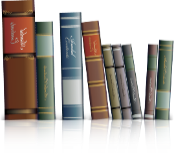 TÌM TÒI – MỞ RỘNG
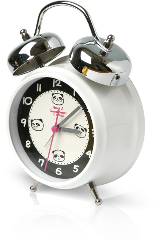 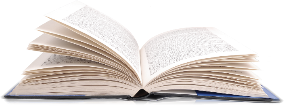 NẢY MẦM CỦA MỘT LOẠI HẠT GIỐNG
Xác suất nảy mầm của một loại hạt giống là 0,8. Người ta đem gieo 1000 hạt giống đó. Hãy ước lượng xem có khoảng bao nhiêu hạt trong số đó sẽ nảy mầm?
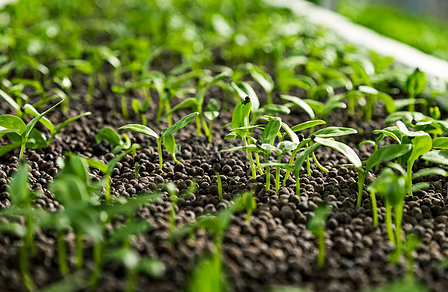 Thảo luận theo nhóm và báo cáo kết quả trong tiết sau.
HƯỚNG DẪN VỀ NHÀ
Ôn lại các kiến thức đã học ở 2 tiết trên.
1
2
3
DẶN DÒ
Thực hiện công việc nhóm ở nhà.
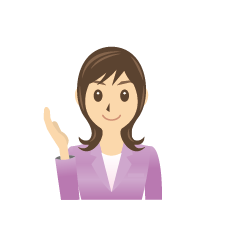 Chuẩn bị cho thi giữa kì 2
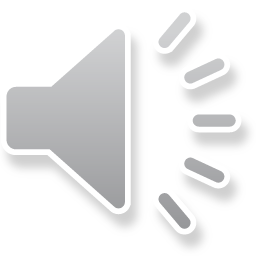 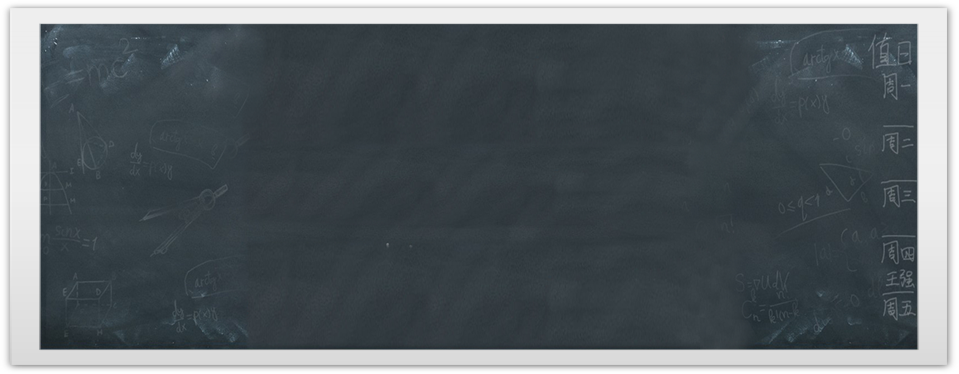 THANK YOU!
Chúc các con học tốt!
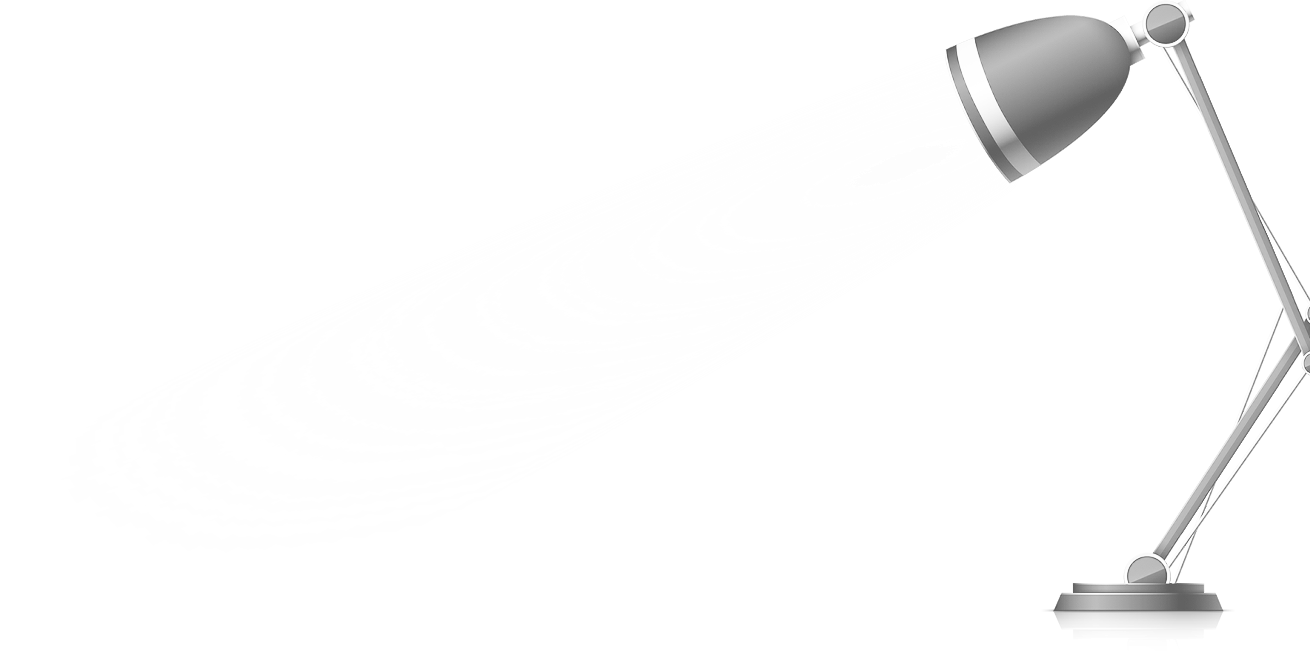 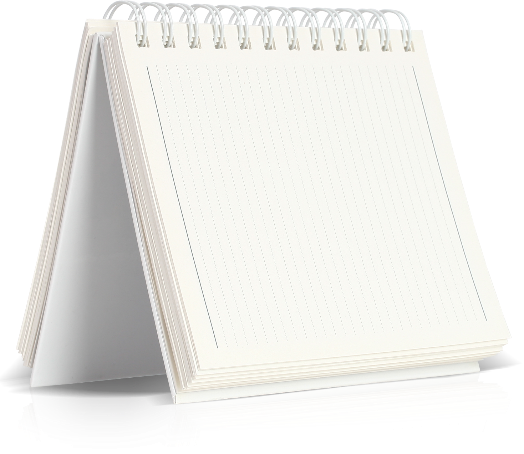 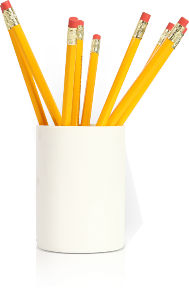 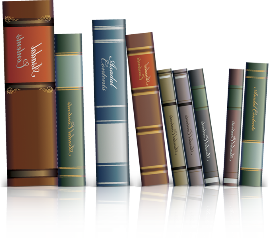 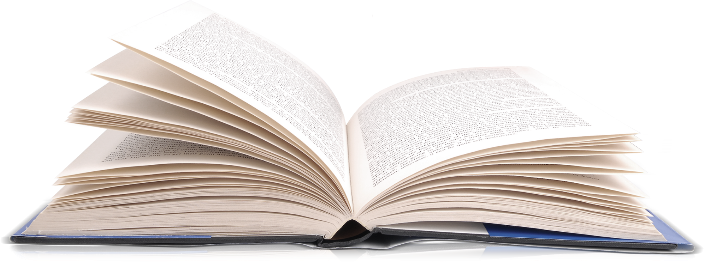 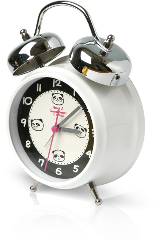